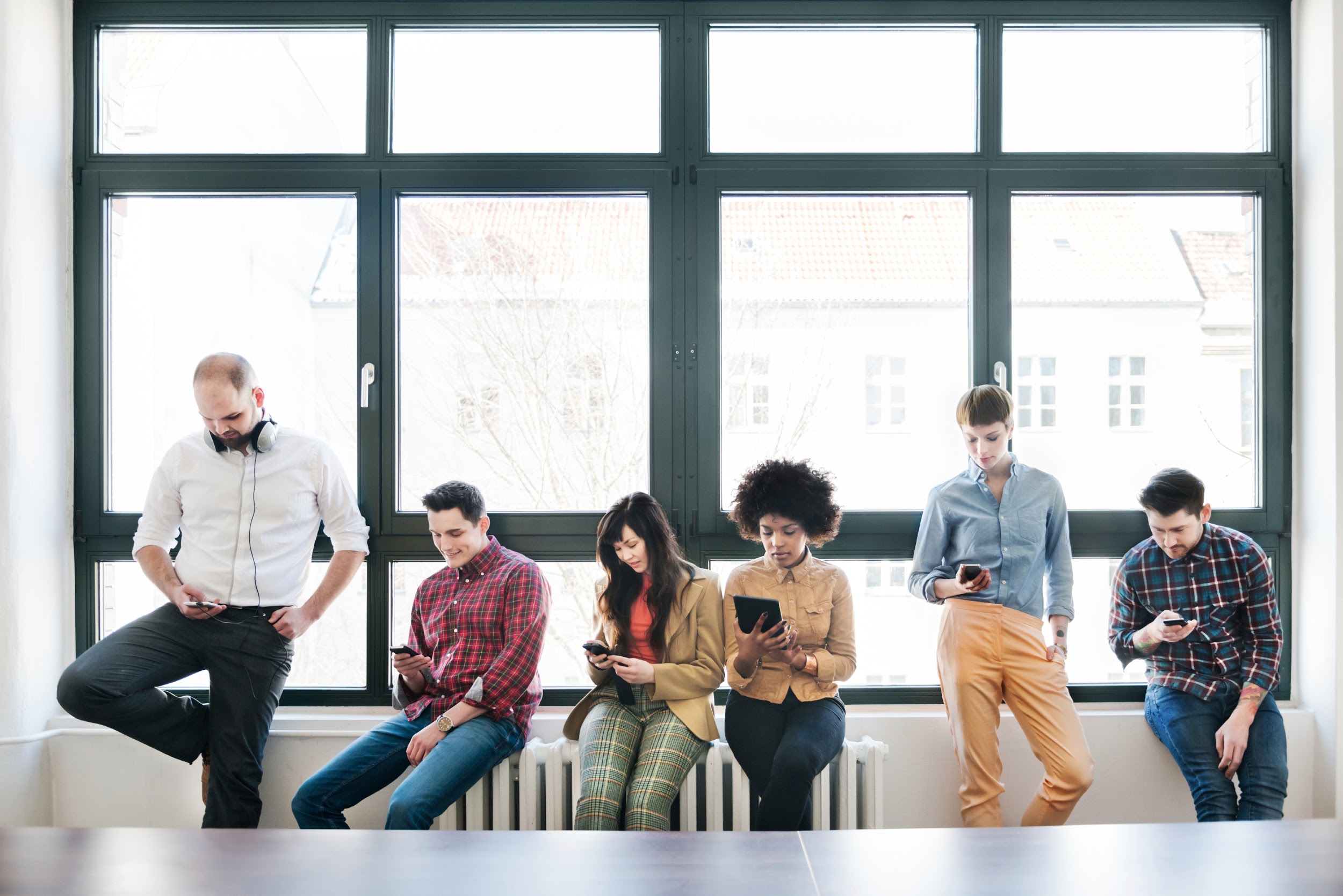 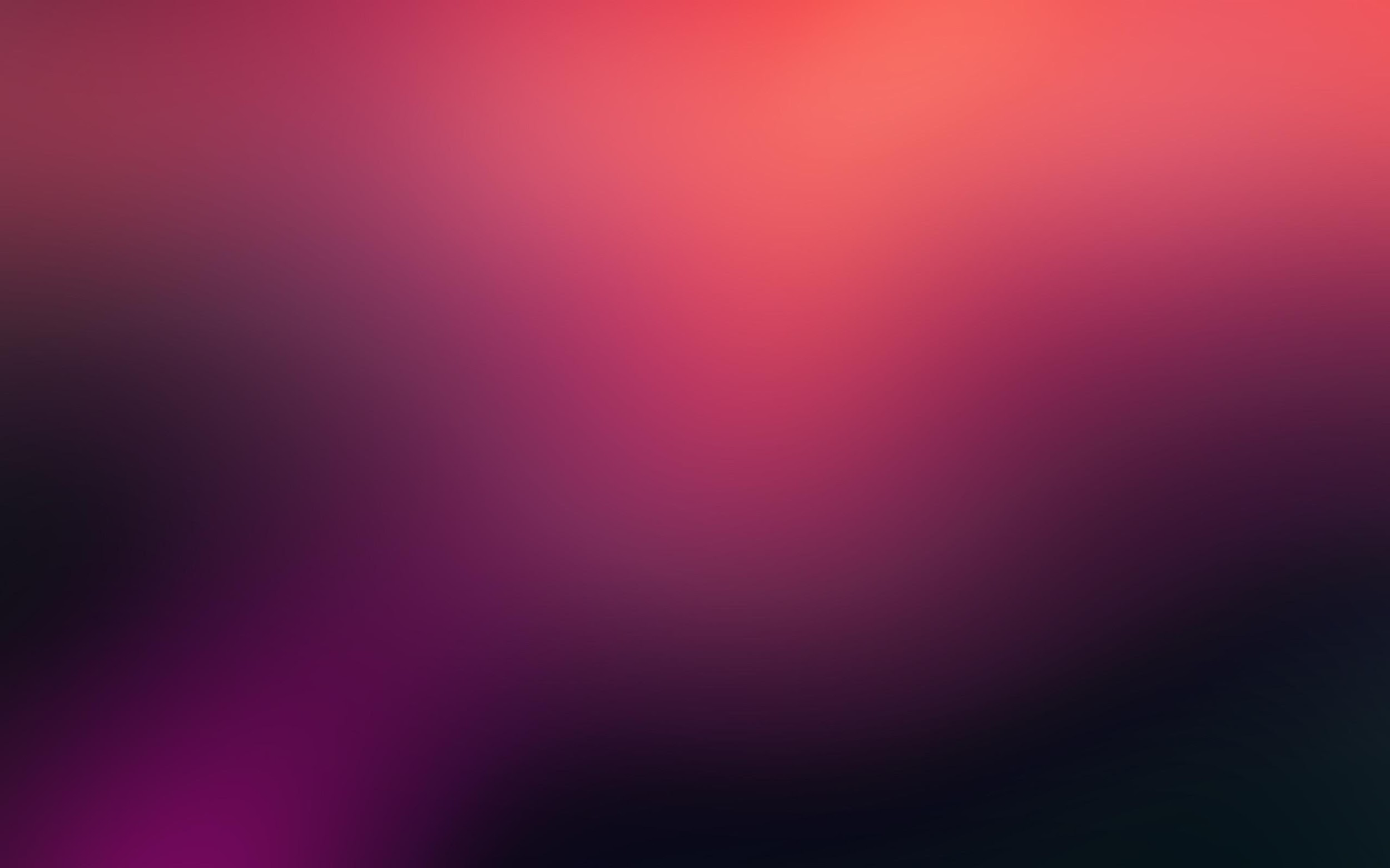 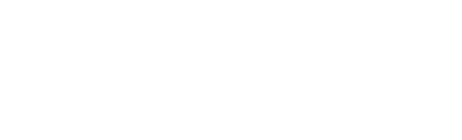 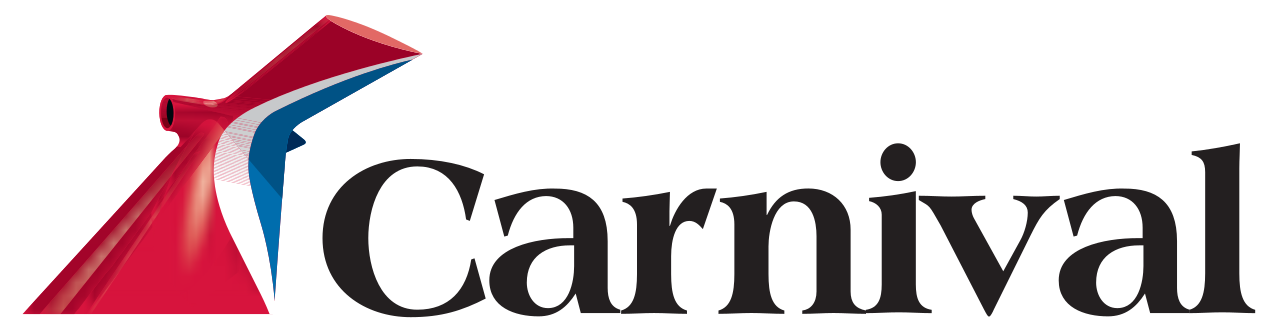 Debunking The Top 6 Myths about Employee Engagement and Advocacy

Lessons from the frontline at Carnival Cruise Line
MARCH 30, 2017
1
Our Speakers
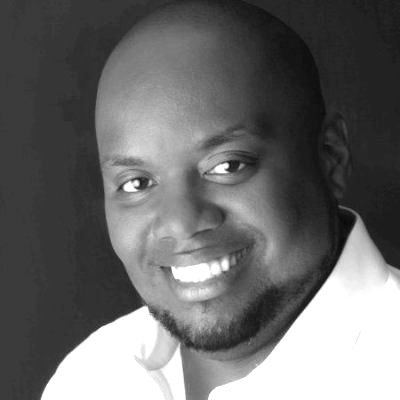 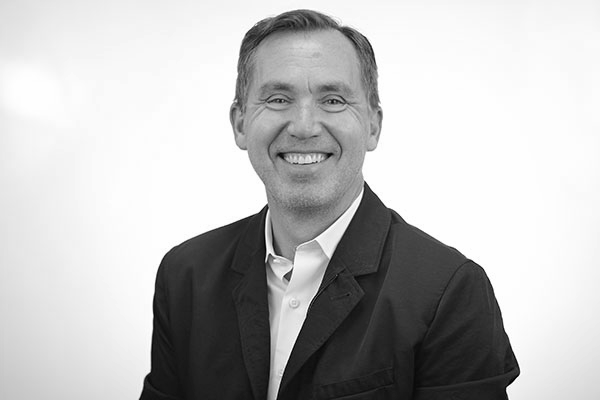 Lemar Ingram 
Digital Engagement Manager
Carnival Cruise Line
@LemarIngram
Greg Shove 
Founder & CEO
SocialChorus
@GregShove
2
[Speaker Notes: twitter handles?]
Have a Question?
Chat with us on ReadyTalk!
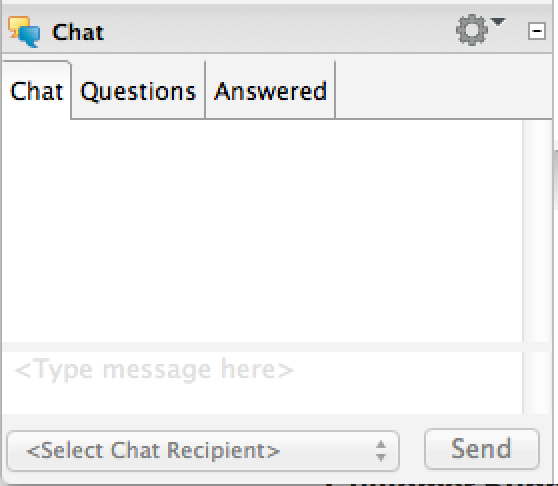 3
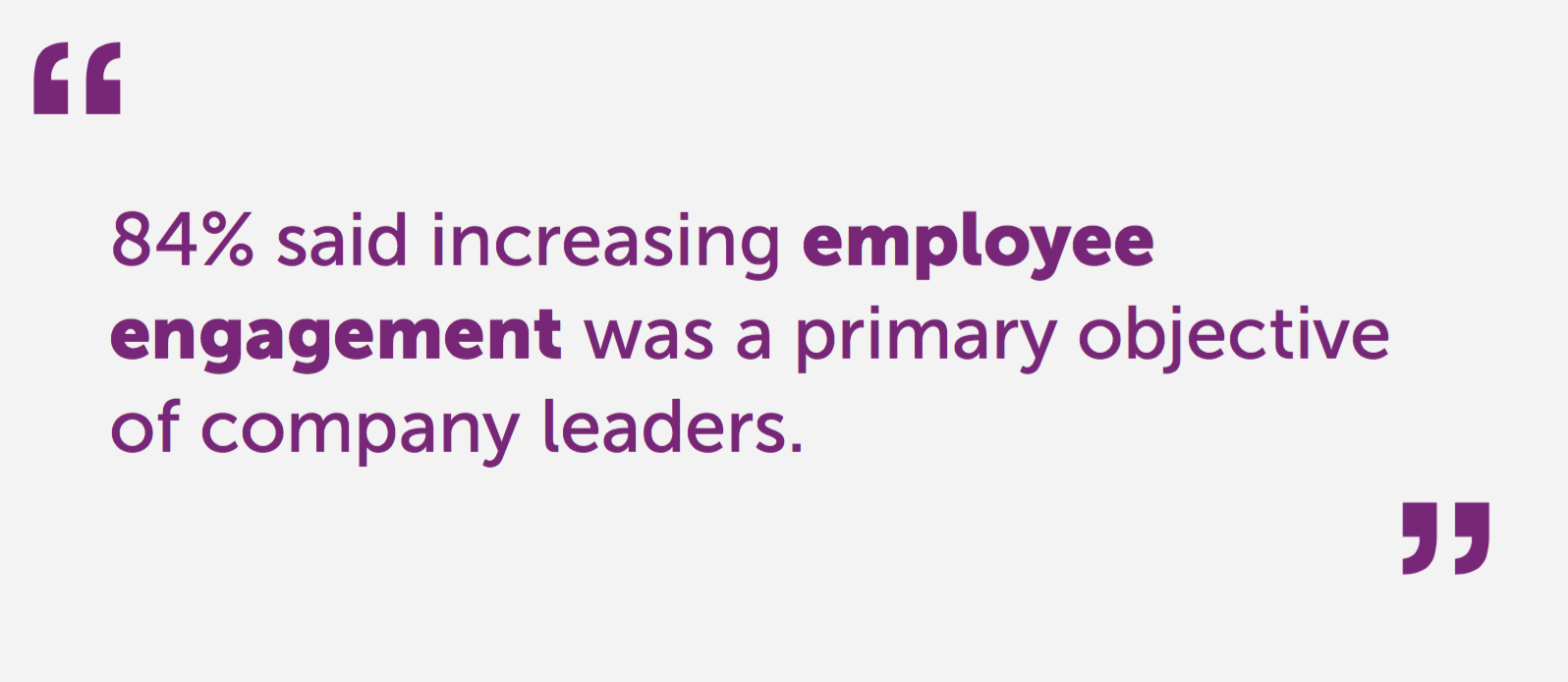 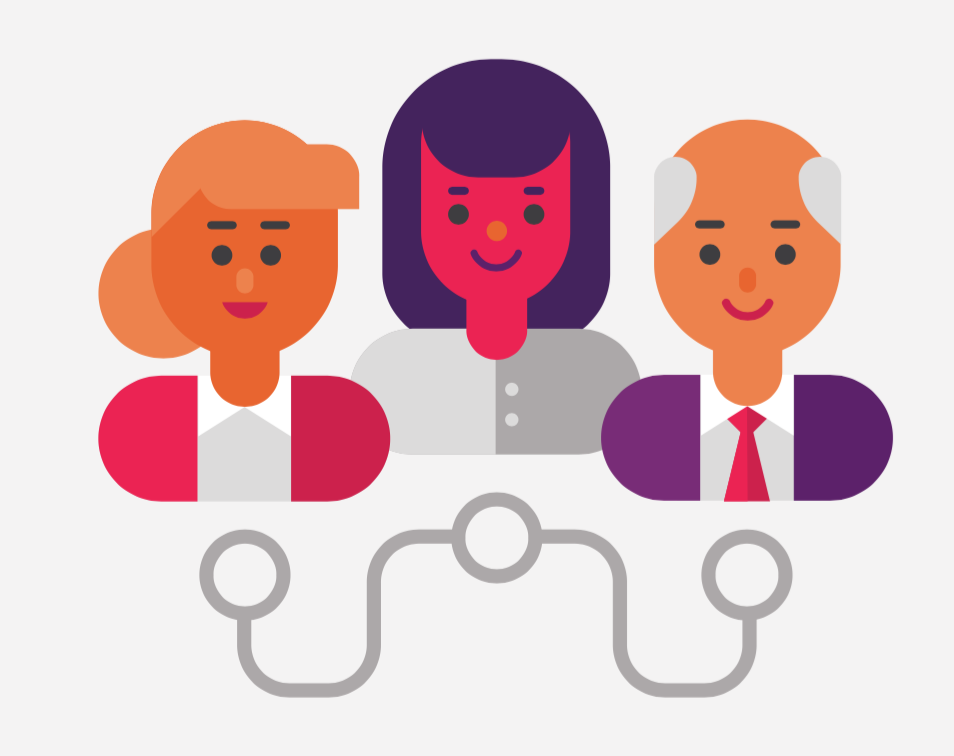 2016 Survey of more than 300 HR and Communications Professionals
4
Carnival Cruise Line
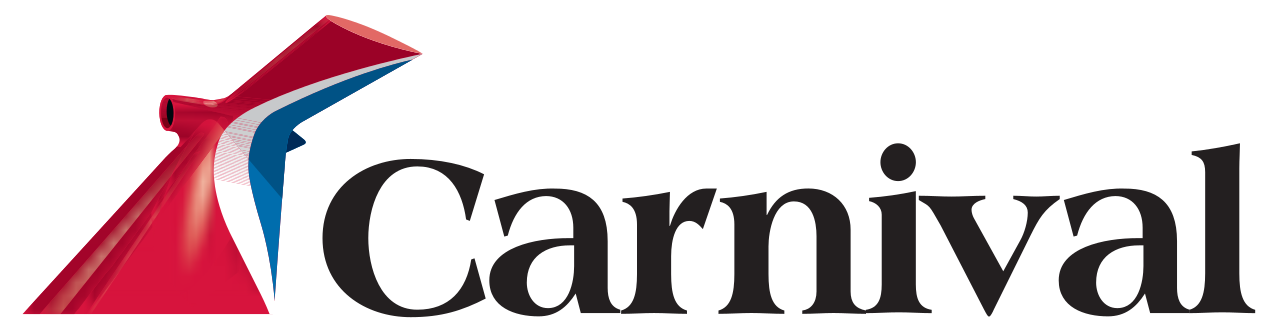 43,000 employees between shipboard and shoreside 
Carnival carries ~4.5 million passengers annually
Outbound sales, inbound sales, service teams 
Across South Florida in multiple buildings 
Communication challenges 
Too many emails that didn’t apply 
Rapidly changing environment  - weather and incidents
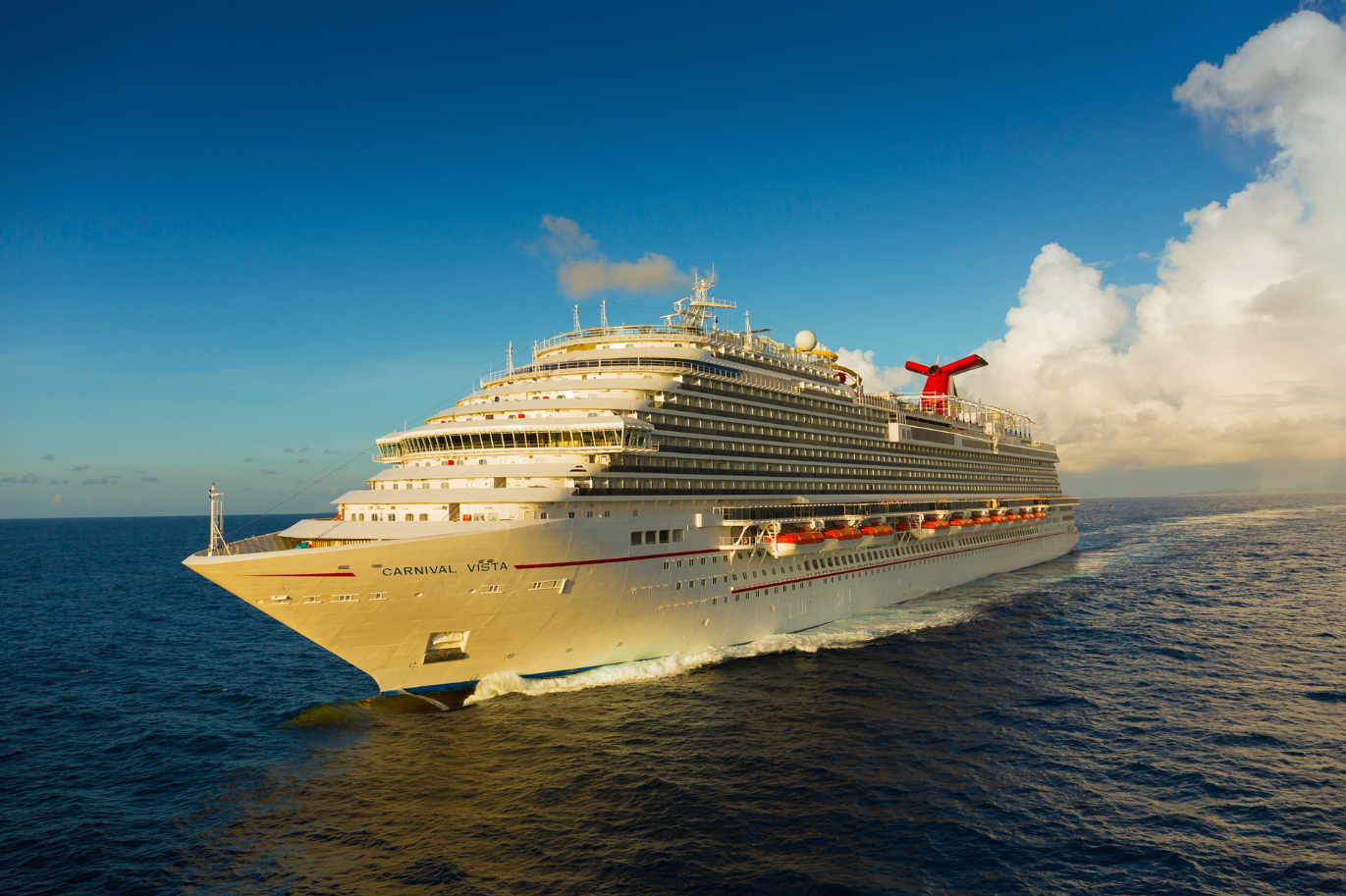 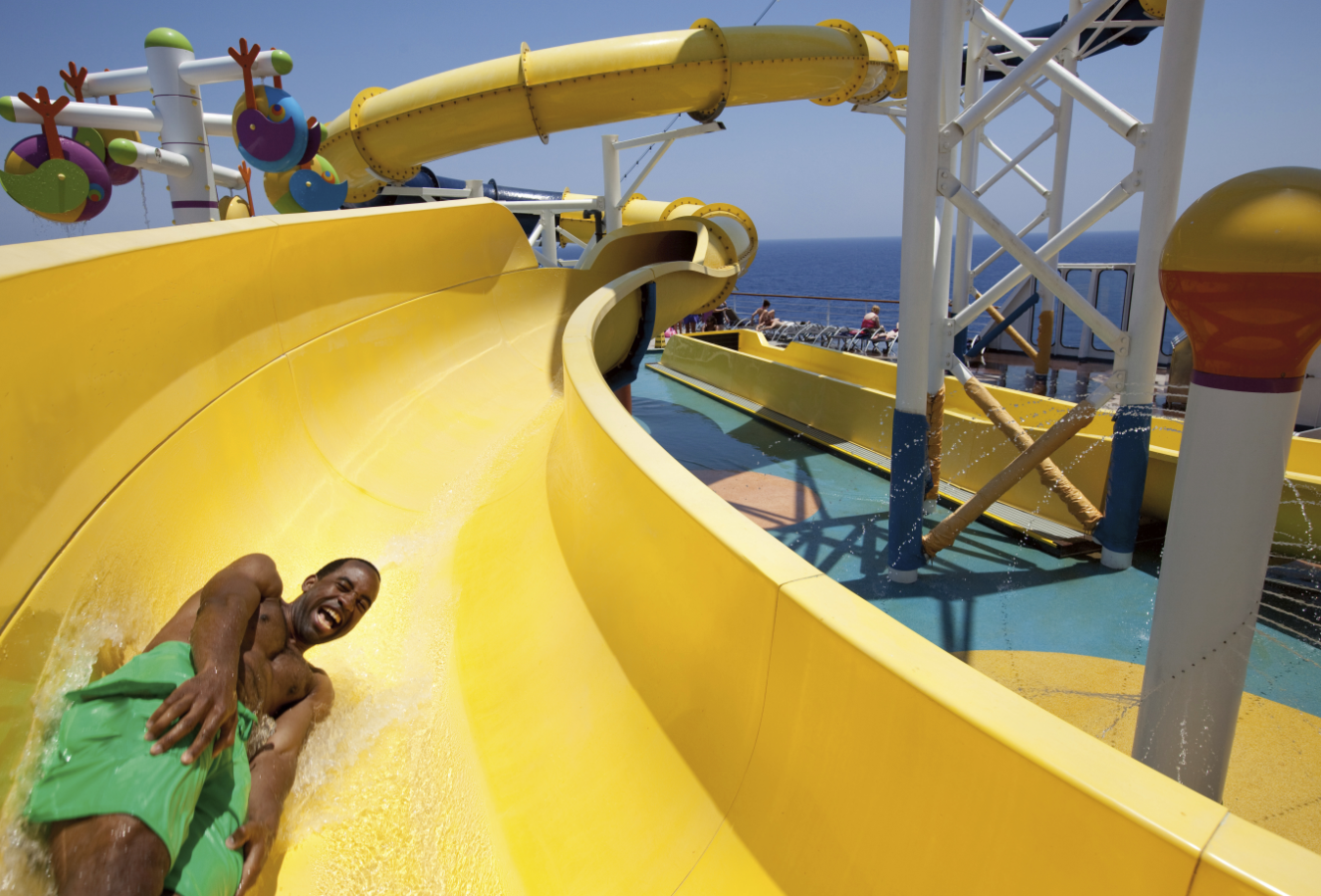 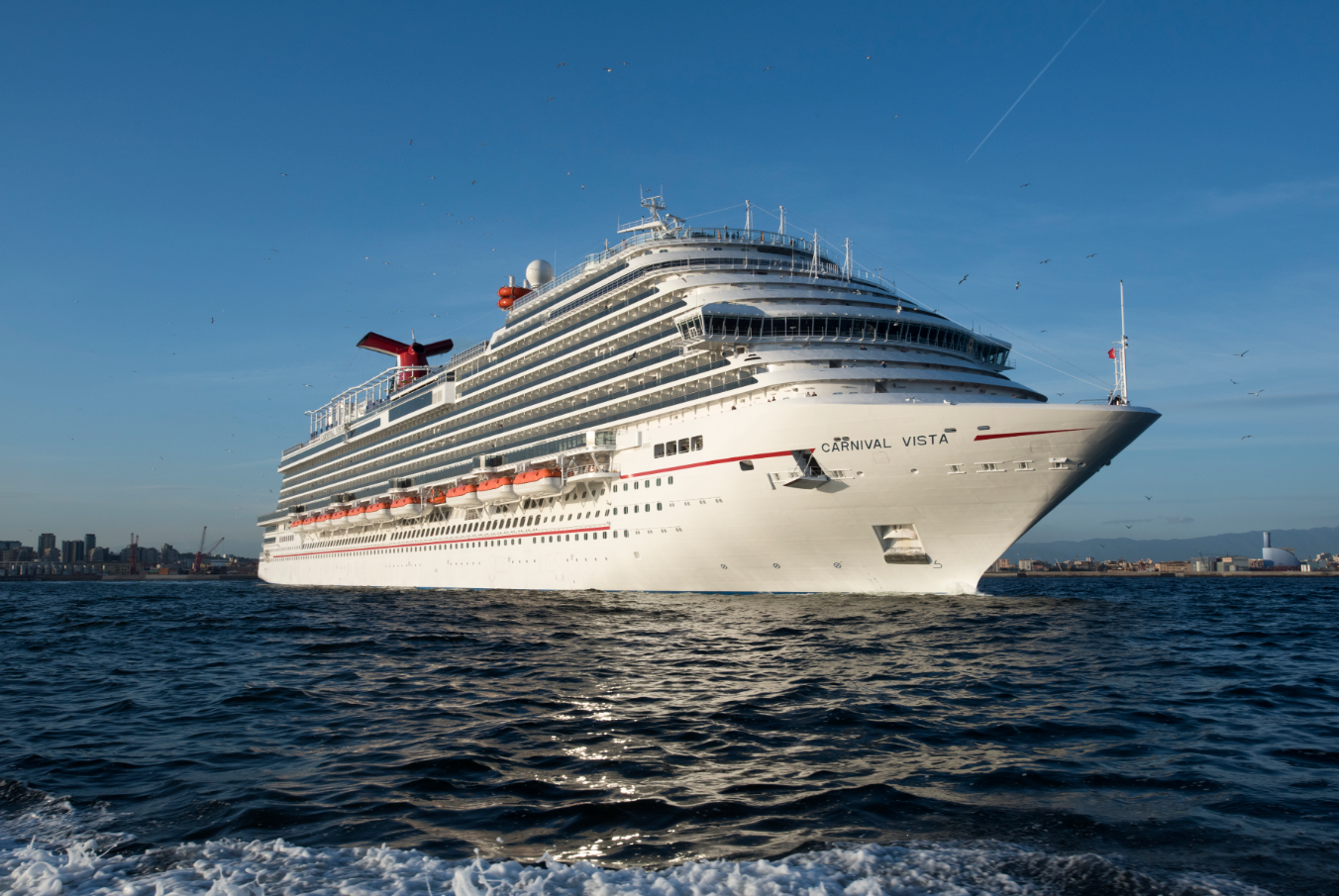 5
[Speaker Notes: add photos]
Employee Engagement Philosophy
The same way you generate customer engagement 
Great consistent content 
Different content formats 

Benefit 
Sales and service employees have the right info at right time  
Driving revenue through employee advocacy
6
Social Selling - Opportunities for Employees
Increase employee & customer advocacy
Social selling will streamline and quantify both employee and customer advocacy efforts
Advocacy efforts will be brand compliant to aid with brand salience/recognition
Increase customer engagement
& retention
Active participation via personal networks allow for higher engagement
Engaged customers are likely to remain brand loyal
7
[Speaker Notes: Biggest benefits]
First Mate
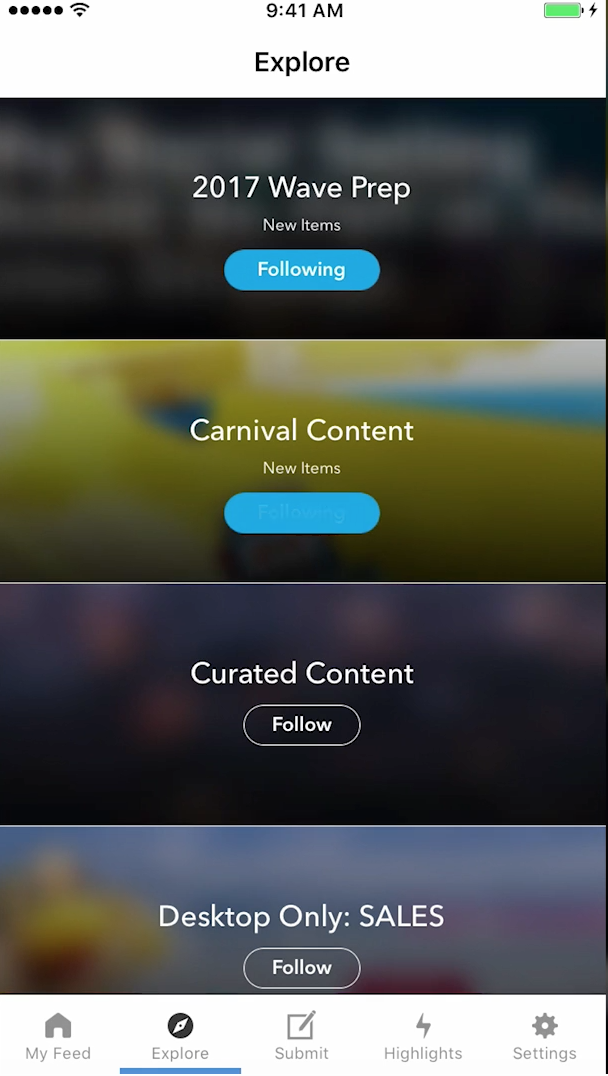 V1
Advocacy focused 

V2
Ensure internal service and inbound teams were up to date with information 
Brand awareness 
Employee communications
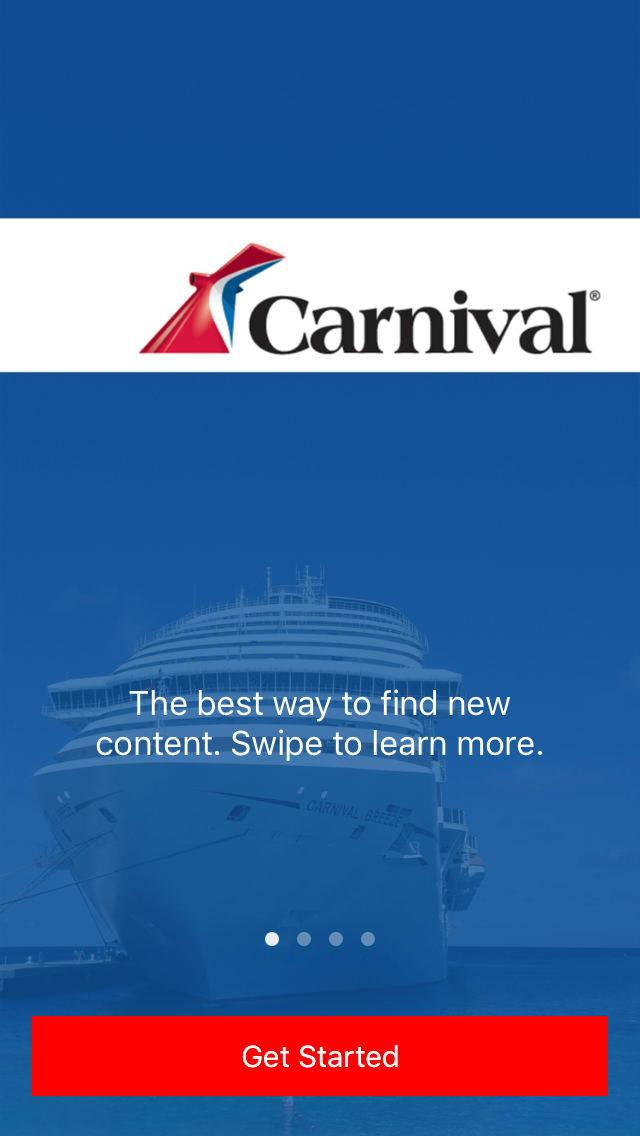 8
First Mate
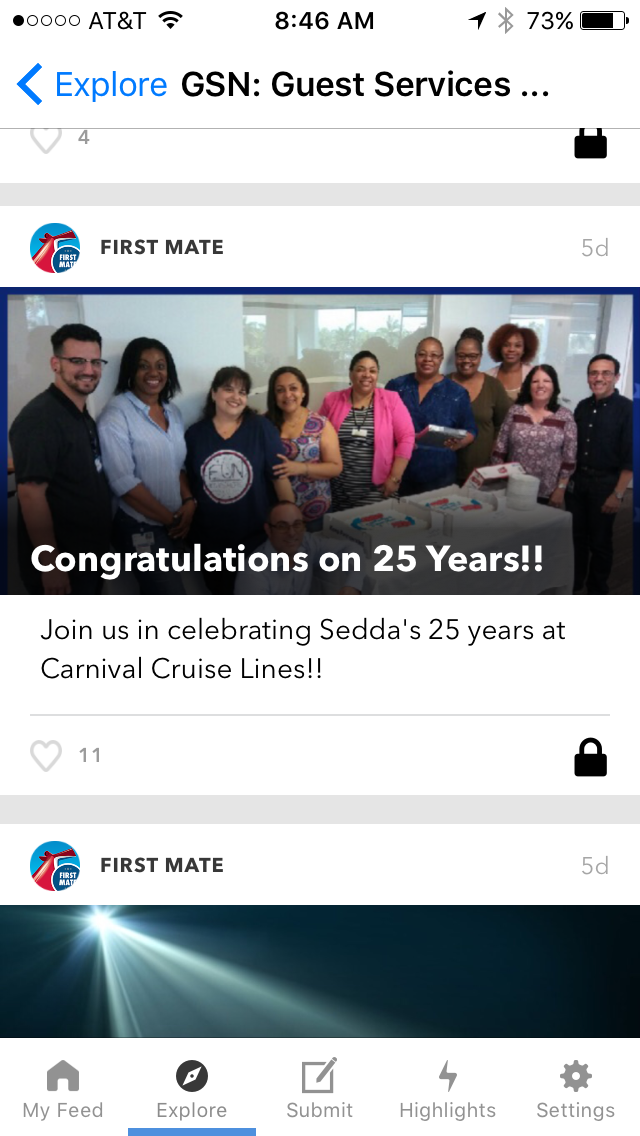 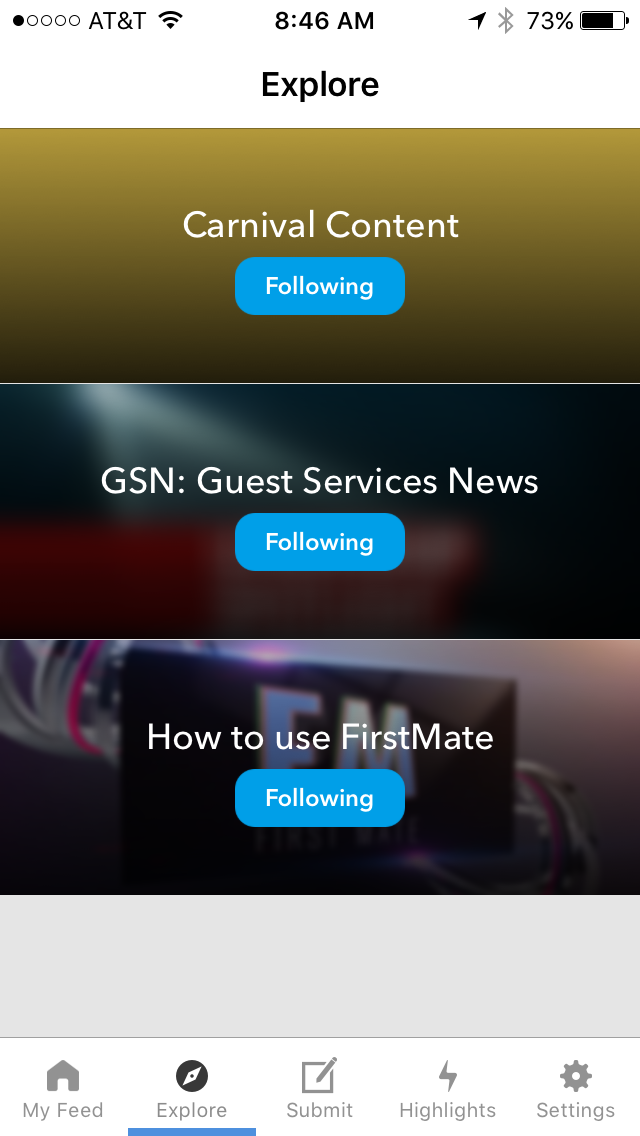 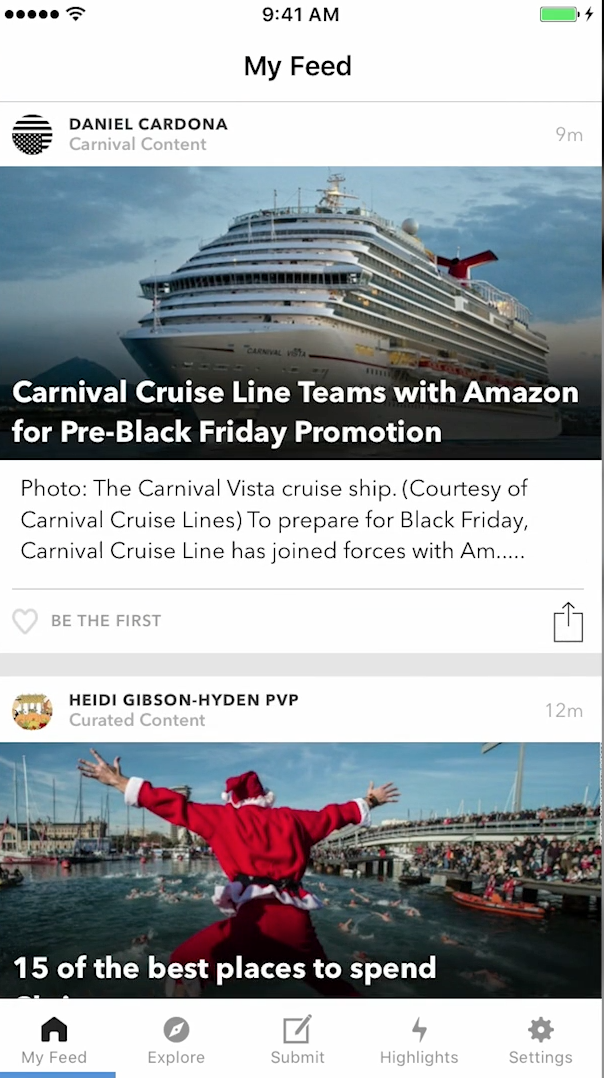 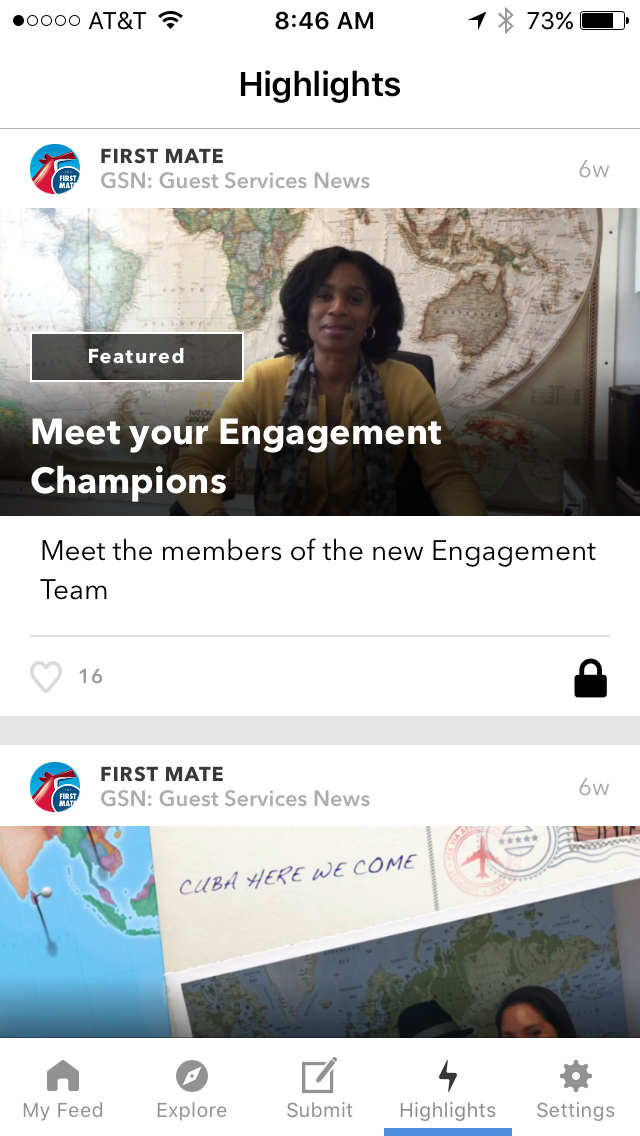 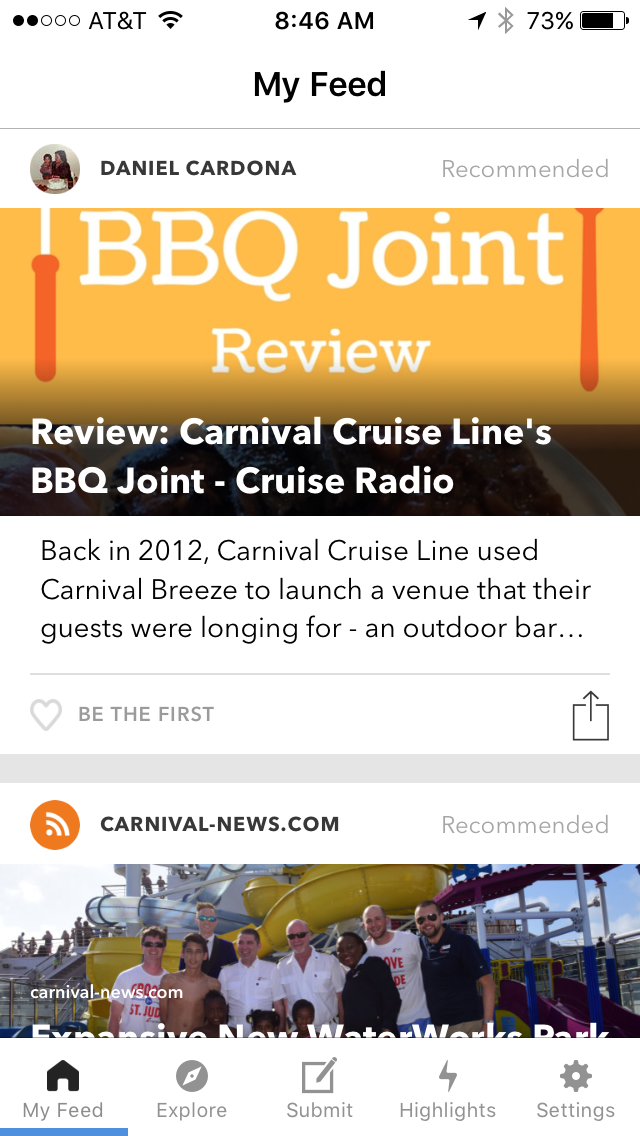 9
Myth #1 
Employee Advocacy Drives Leads
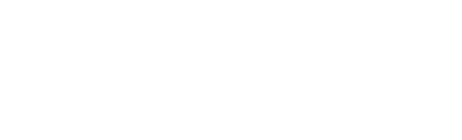 10
False: Employee Advocacy Stimulates Conversation to Generate Interest
Employee advocacy objectives  
Energize existing personal social networks for employees, retain customers and keep employees engaged regarding all aspects of the industry.
Employee advocacy is not about driving sales or generating leads
Customer advocacy objectives 
Shape brand perception 
Lead generation
Key considerations
SocialChorus allows for consistency with branding, quantifiability and efficiency, regarding engagement and sharing
11
Myth #2 
Employee Networks are the Most Powerful
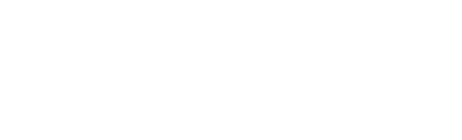 12
False: It’s the Extended Network
Wrong Methodology
Right Methodology
Customer’s Network
Employee’s Network
Employee
Customer’s Network
At an average of 300 friends, every network is 100 impressions
Customer’s Network
13
[Speaker Notes: match with branding]
Myth #3
You can mandate employee engagement and advocacy
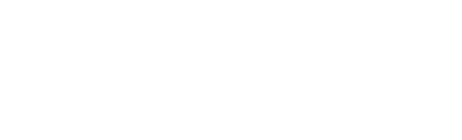 14
False: It Needs to be Nurtured
How do we change the current mindset regarding employee engagement?
Start from scratch
Small sessions

How do we address resistance to embracing an engagement program?
Still optional

How do we integrate social selling into the daily process on all levels?
First 10 minutes of the day
10 minutes after lunch
15
Myth #4 
Great Content Drives Engagement
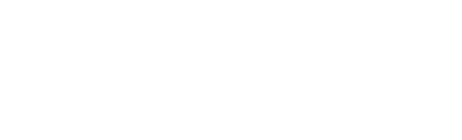 16
False: Engagement Creates Engagement
In the past we have focused on PVPs driving engagement without reciprocating 
Over 60% of the time spent on social selling will be in regard to engaging with their respective network
This includes:
Responding (like, comment)
Sharing 
Providing content will be a secondary function
We should see increased engagement due to reciprocity 

“You can make more friends in two months by becoming interested in other people than you can in two years by trying to get other people interested in you.” -Dale Carnegie
17
[Speaker Notes: not a one way street, need to care]
Myth #5 
Employees Don’t Want Notifications from their Company
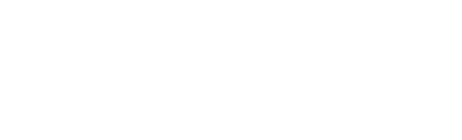 18
False: Employees Want Relevant and Timely Notifications
Notification campaigns 
Serves as reminders to push the content that increases engagement 
Emails and mobile 
Tone
19
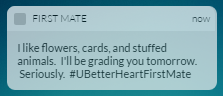 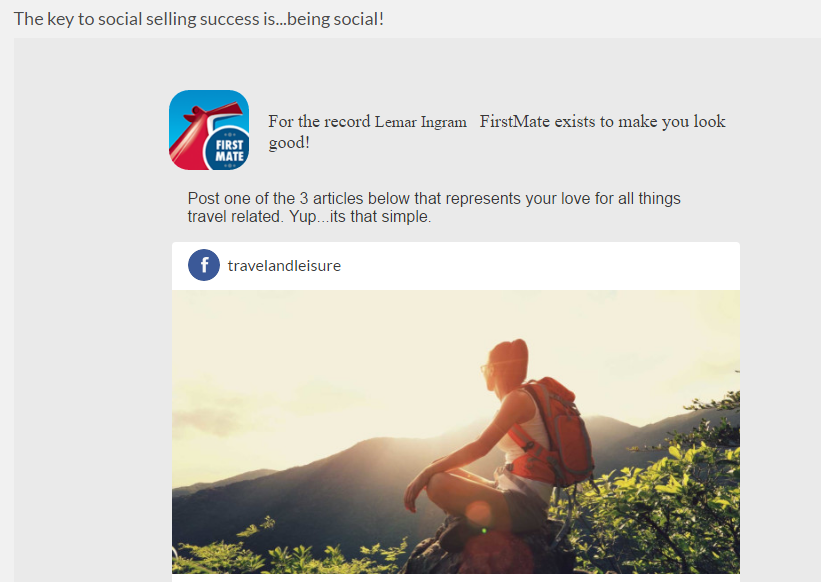 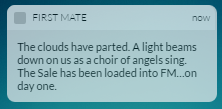 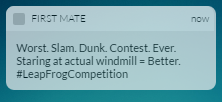 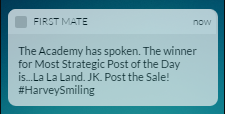 20
Myth #6 
Communicators don’t have access to metrics
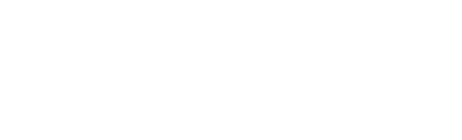 21
False: Real Time Data Enables Program Optimization
First Mate Metrics: 
58% of joined users are active
90% Monthly Retention Rate vs 55% other programs 
Customer participation and effectiveness:
Engagements:
2017: 27K Engagements 
2016: 143K Engagements

Key considerations:
Empowering innovations yield financial results slower than efficiency innovations
-Clara Shih The Social Business Imperative
22
[Speaker Notes: 69 sharers per sharer 
41, 100 total shares 

earned media value 1.1M 14 x ROI 

Benchmarks]
Final Thoughts
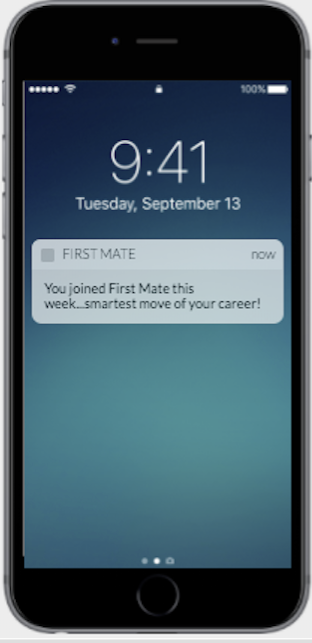 23
[Speaker Notes: Screen shot of first mate push notification]
Have a Question?
Chat with us on ReadyTalk!
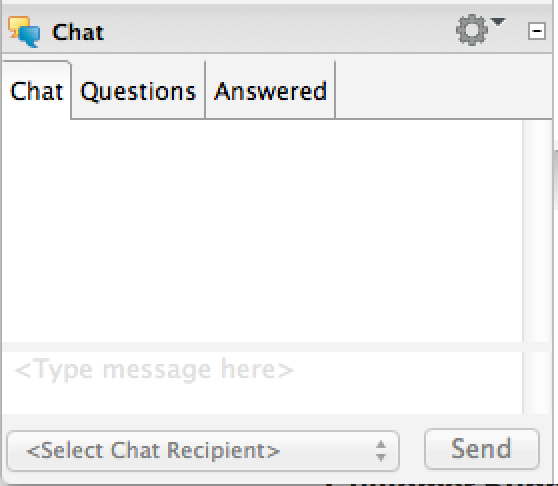 24
SocialChorus is the employee activation platform that personalizes your employees connection to work
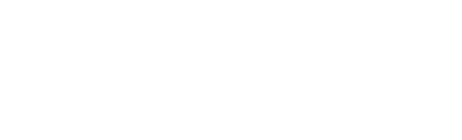 25
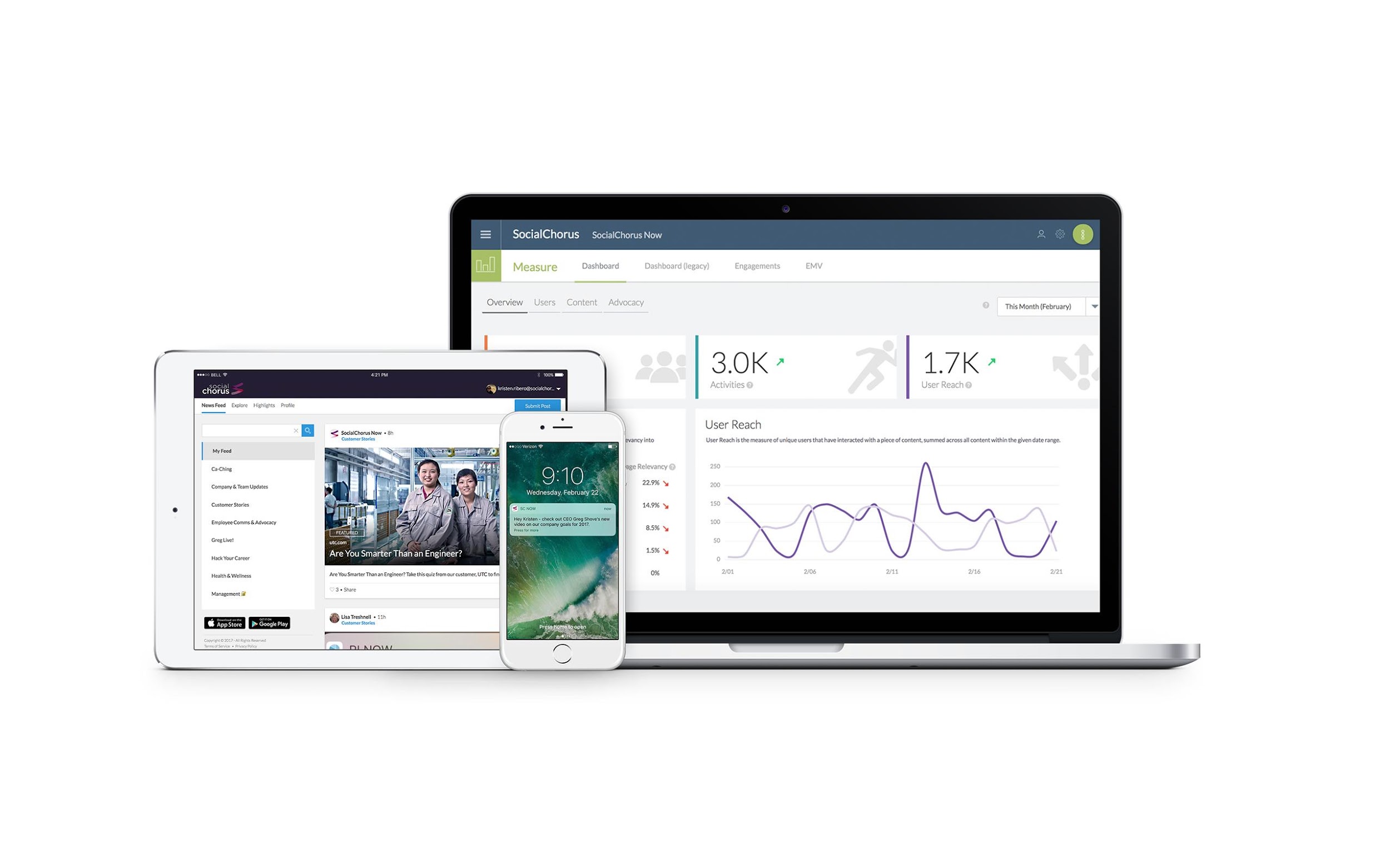 26
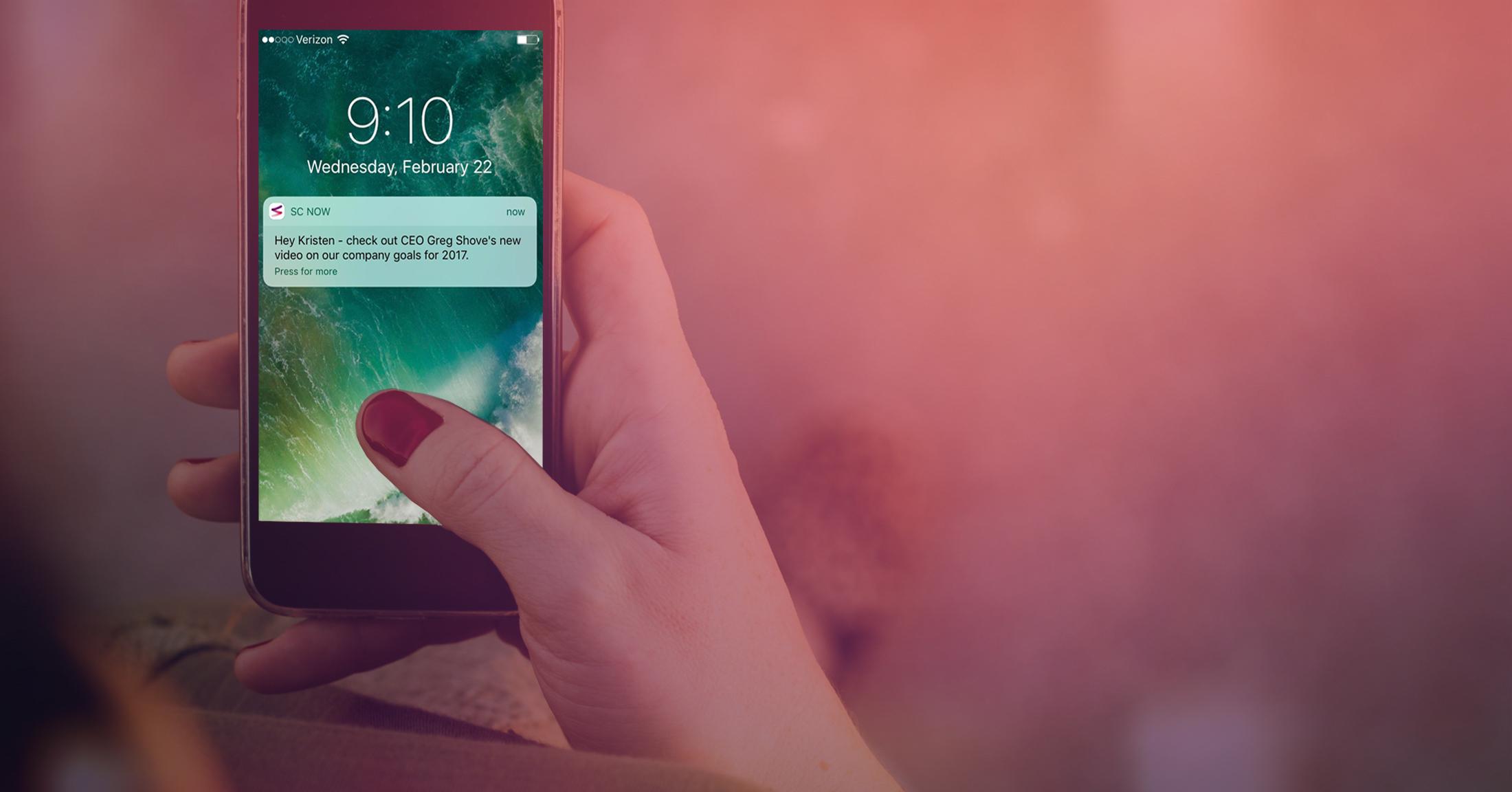 Provide all employees with a mobile front door to the enterprise
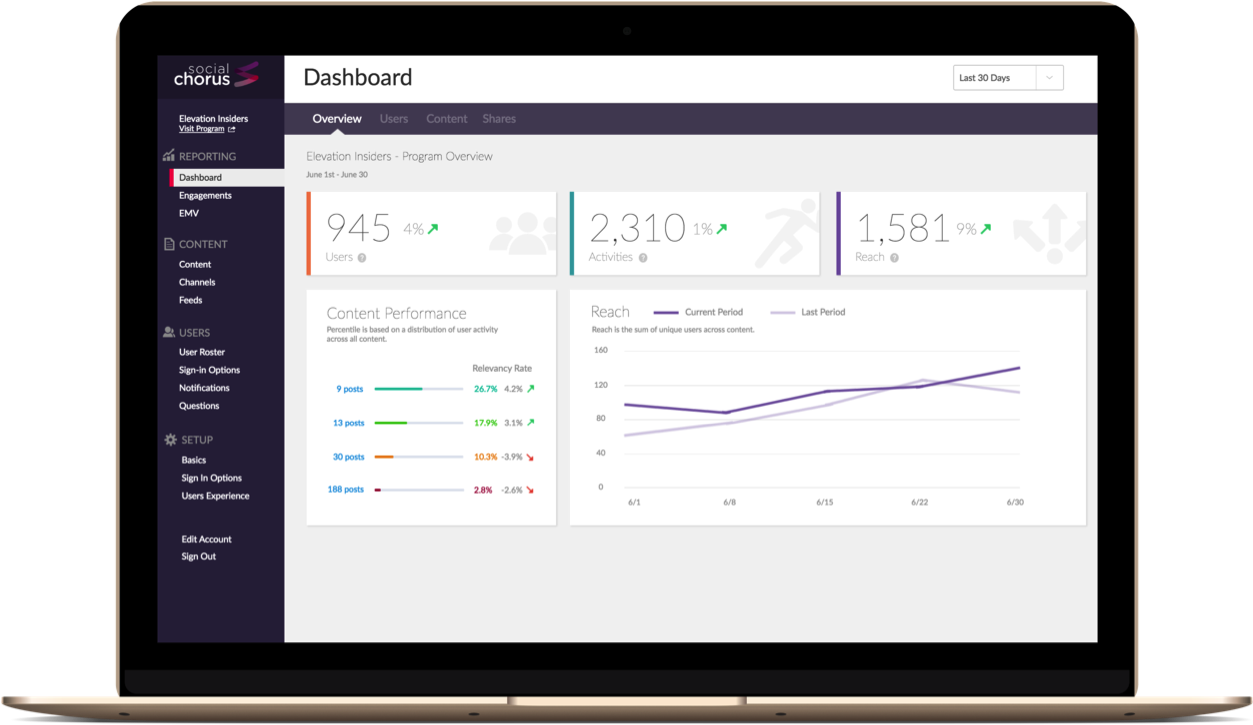 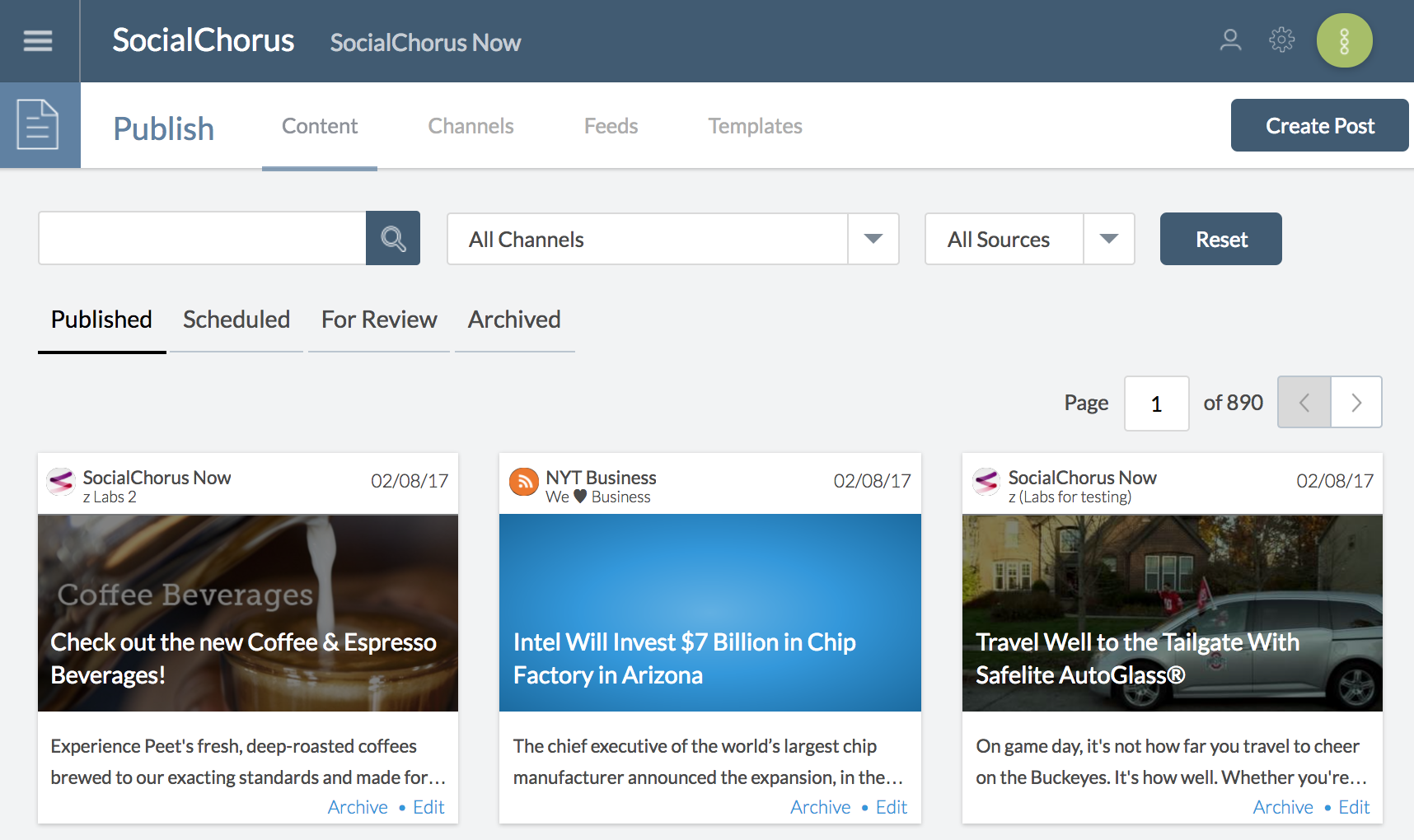 Accelerate results with powerful content targeting & automation
28
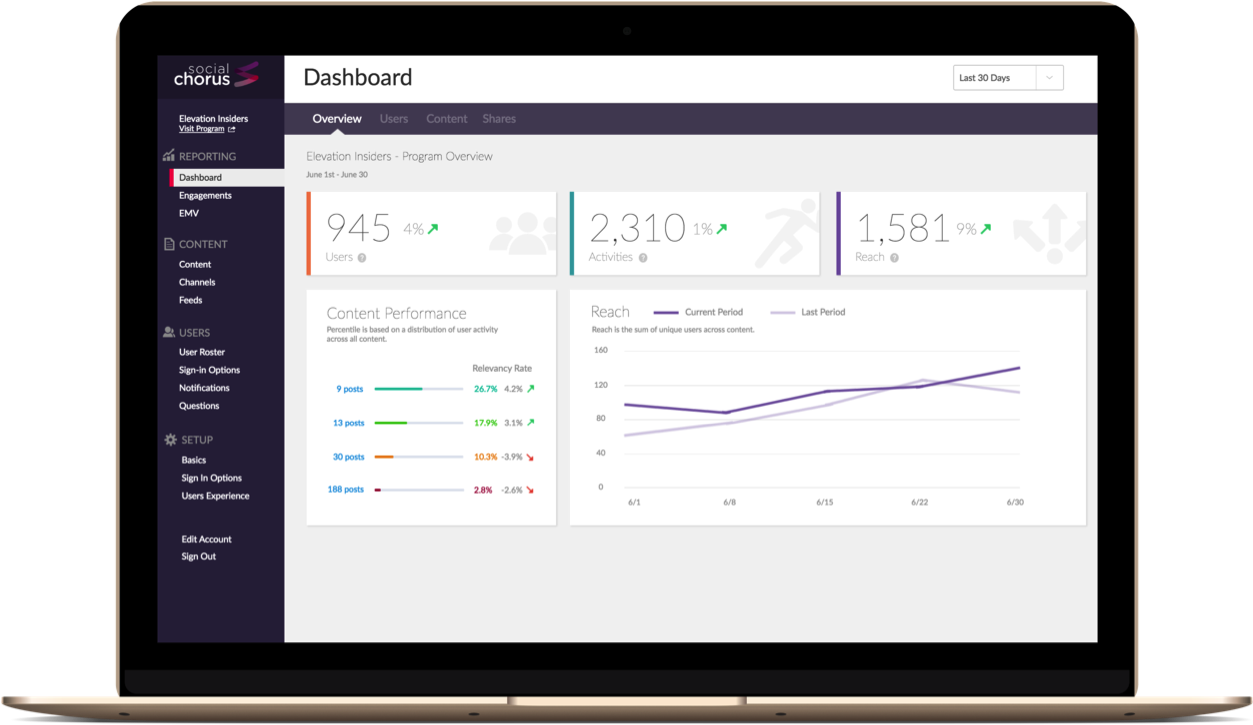 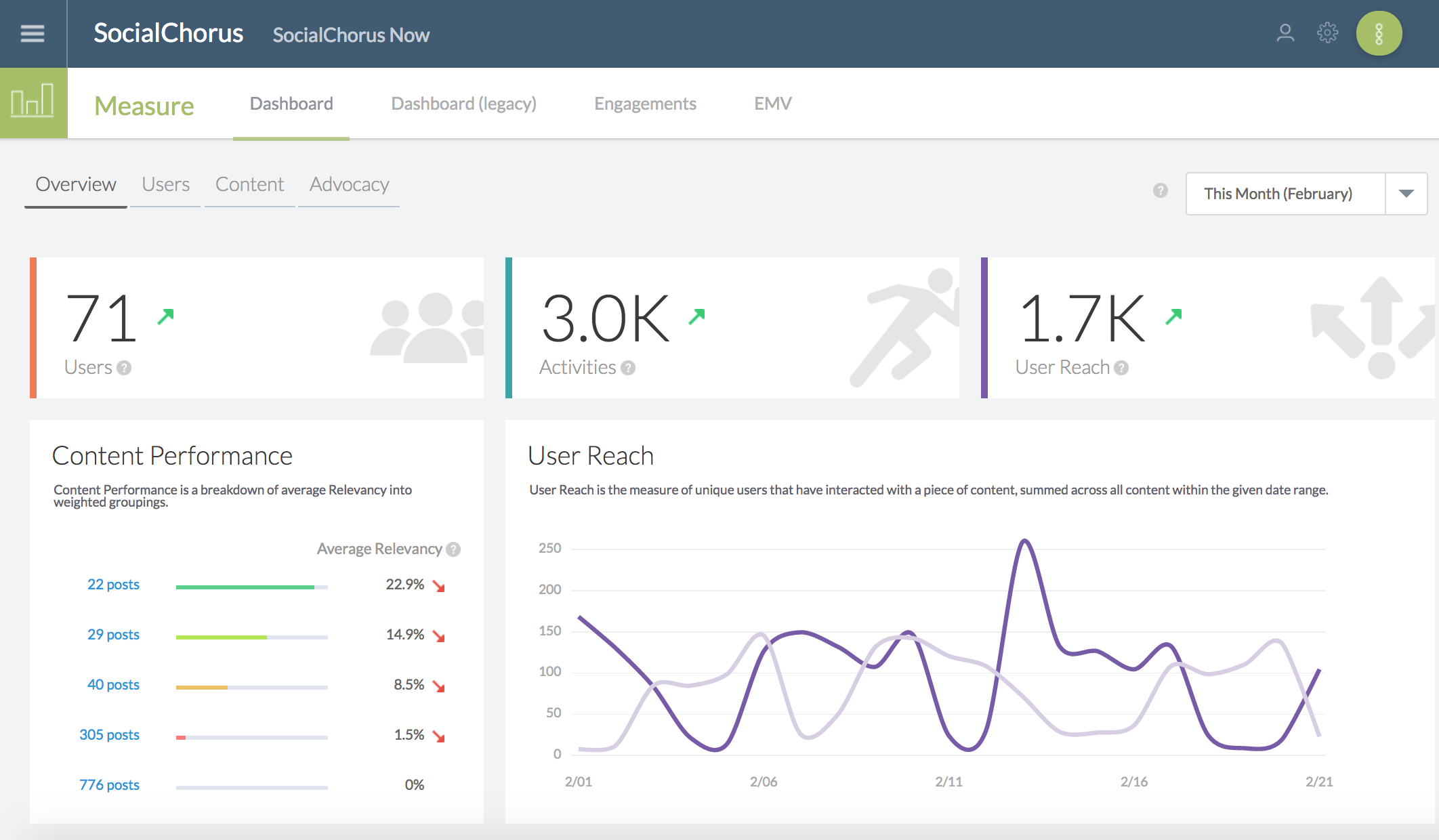 Optimize communications initiatives with data
29
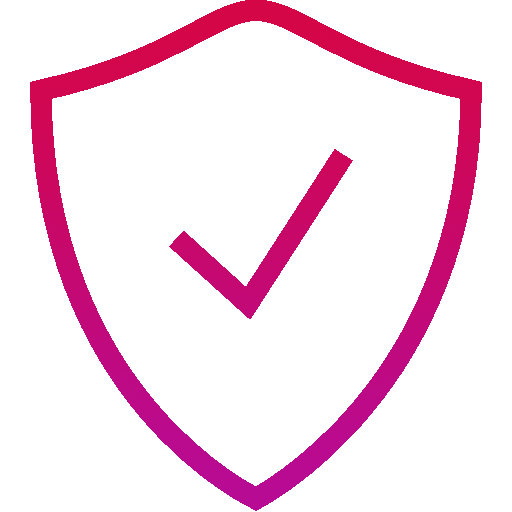 Protect the business with enterprise-grade infrastructure & security
30
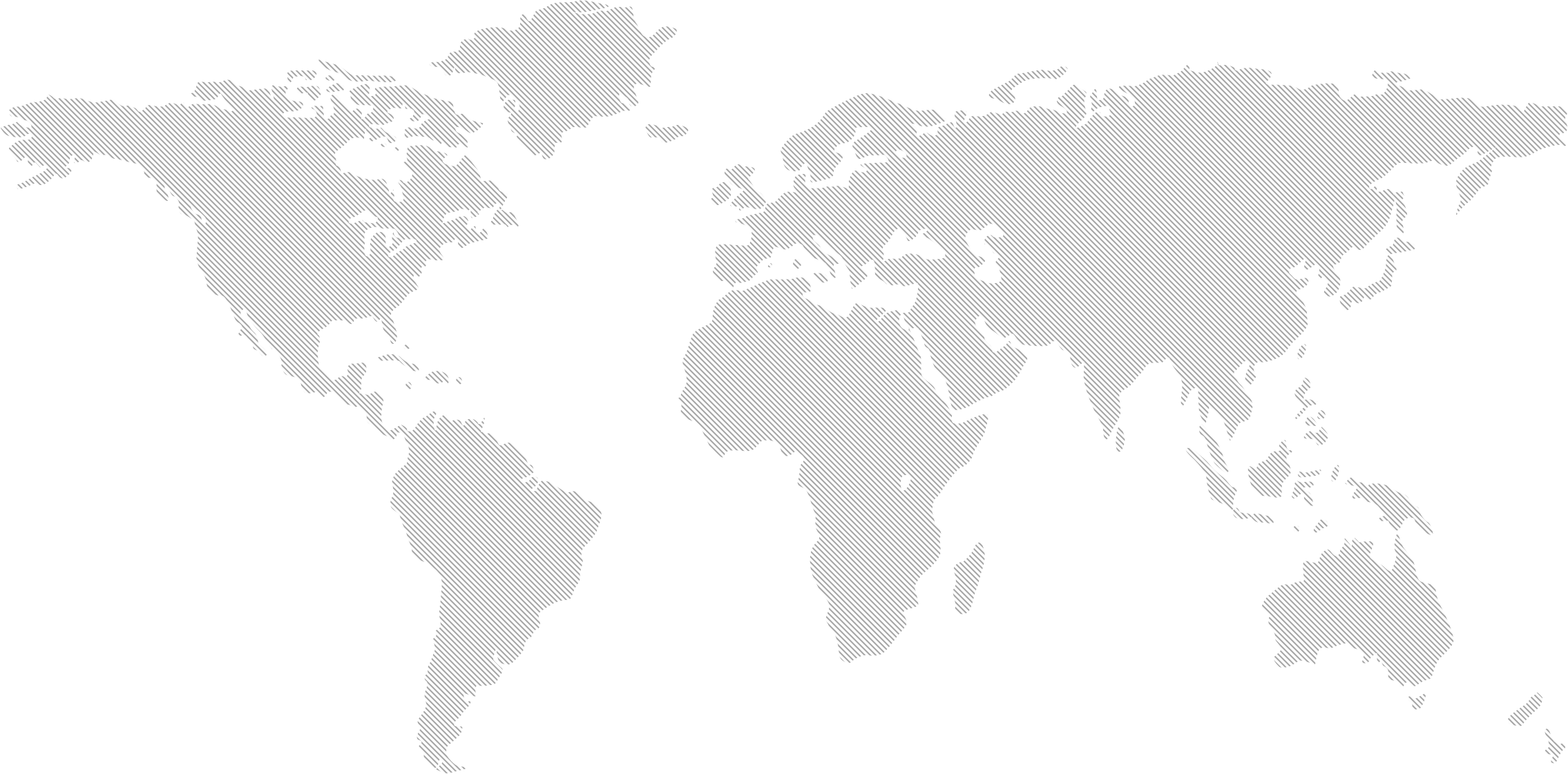 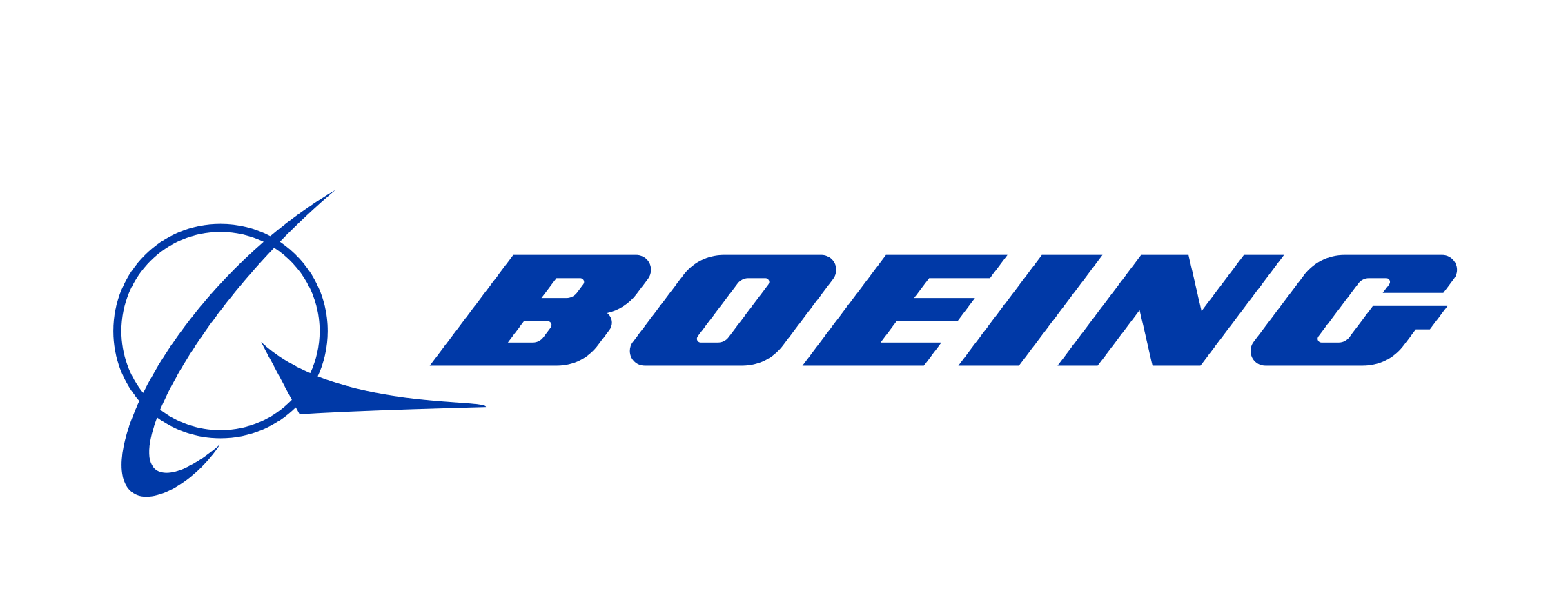 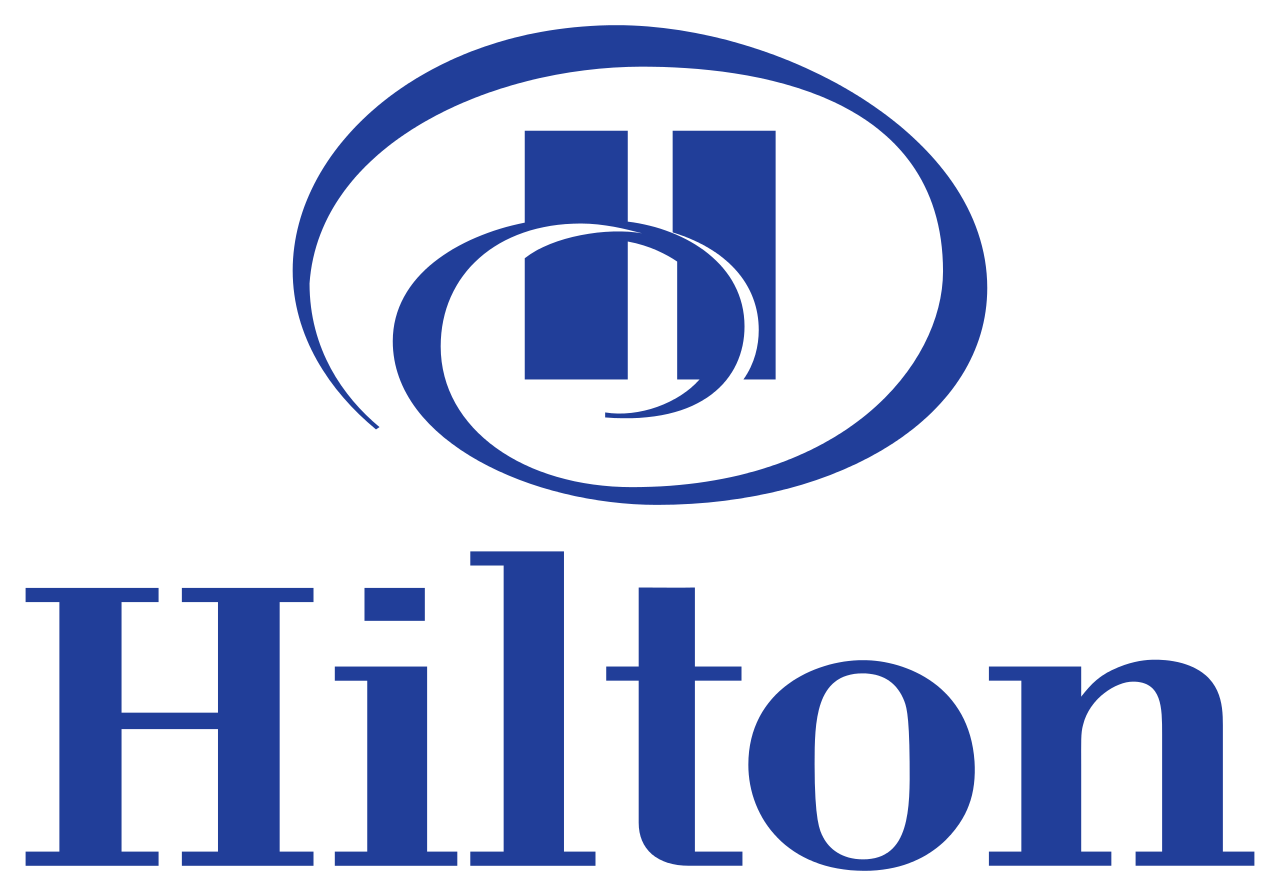 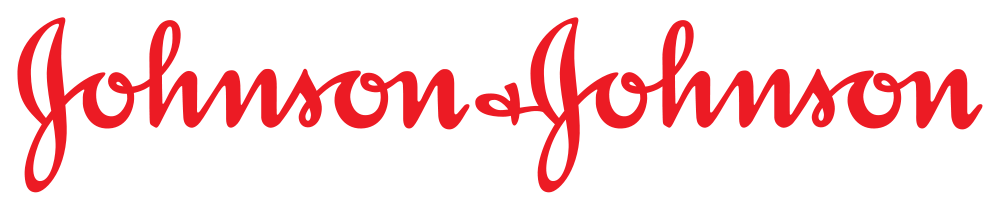 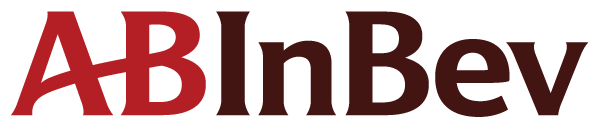 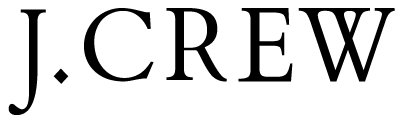 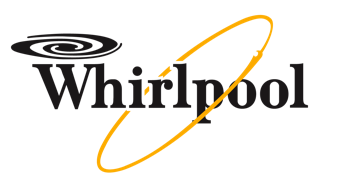 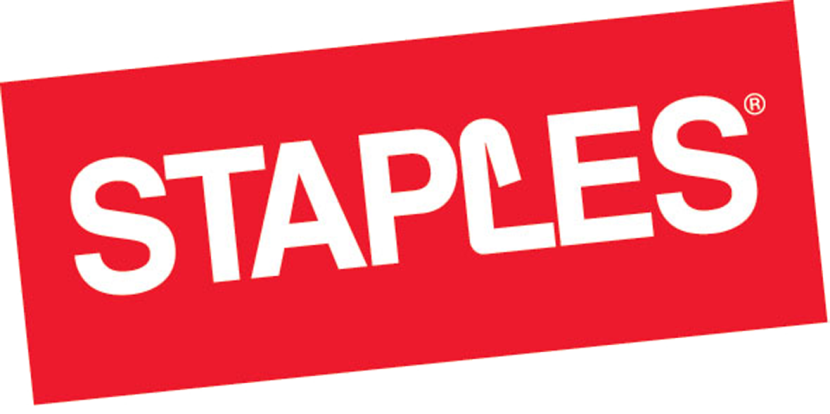 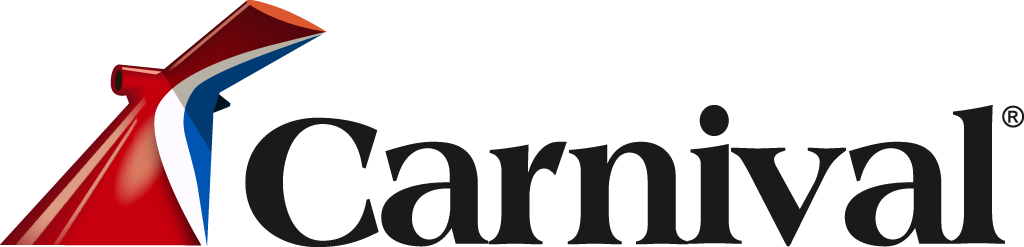 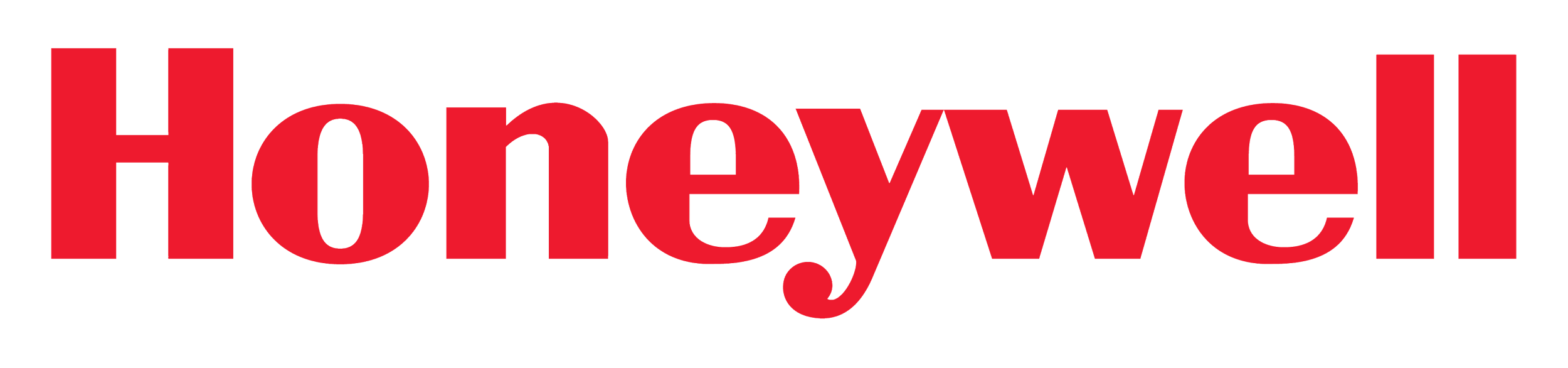 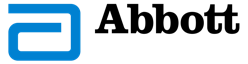 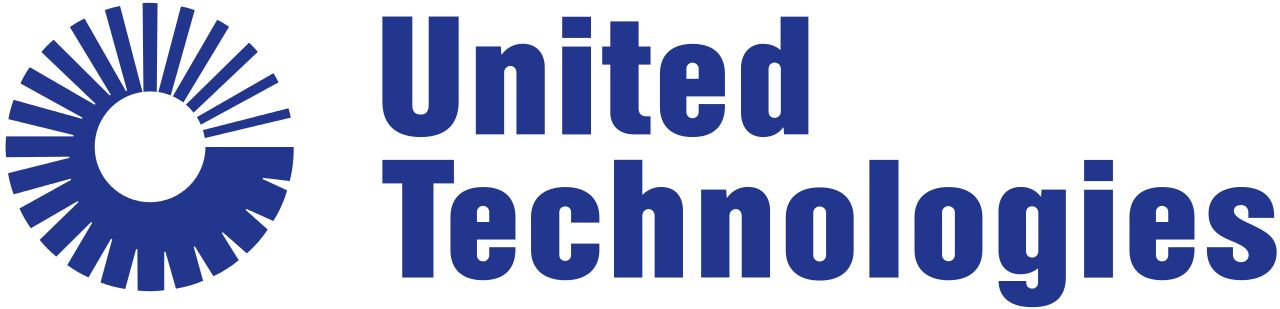 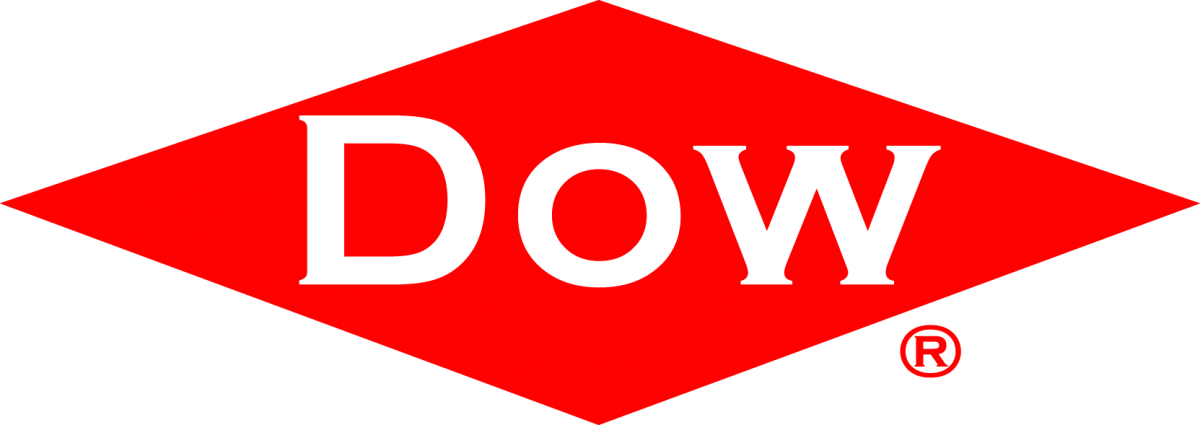 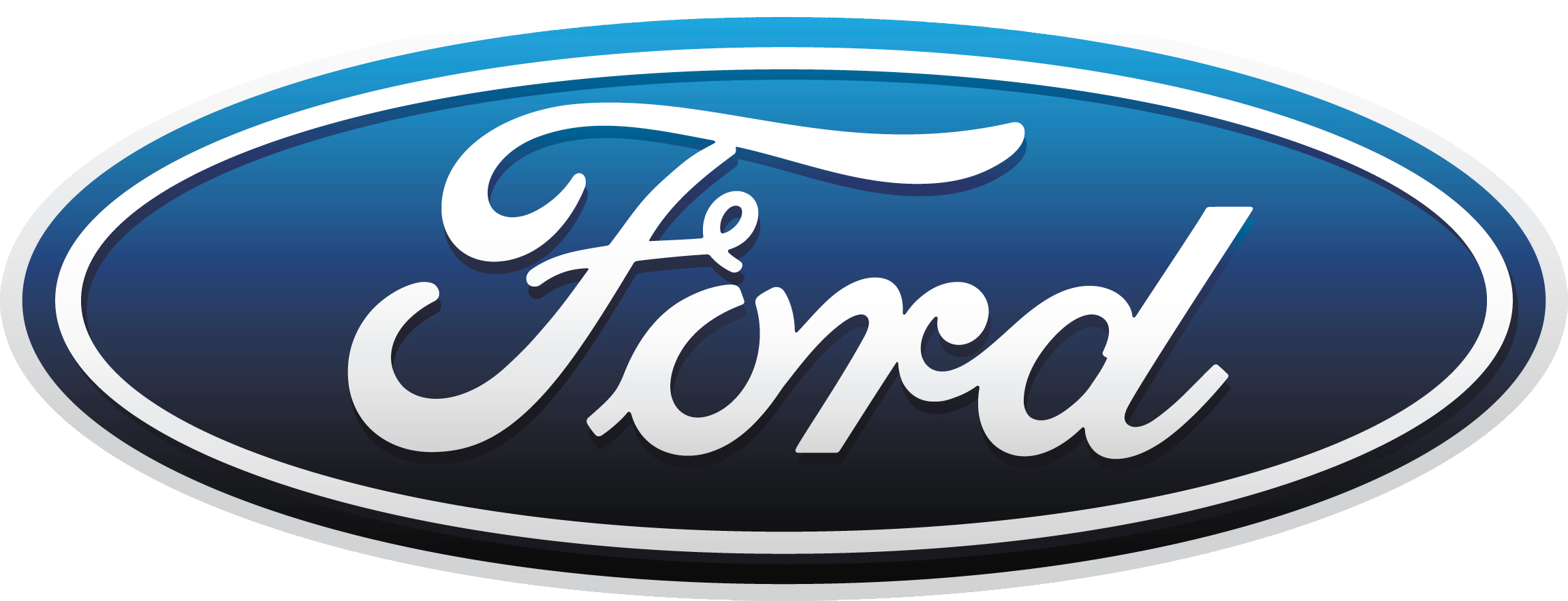 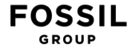 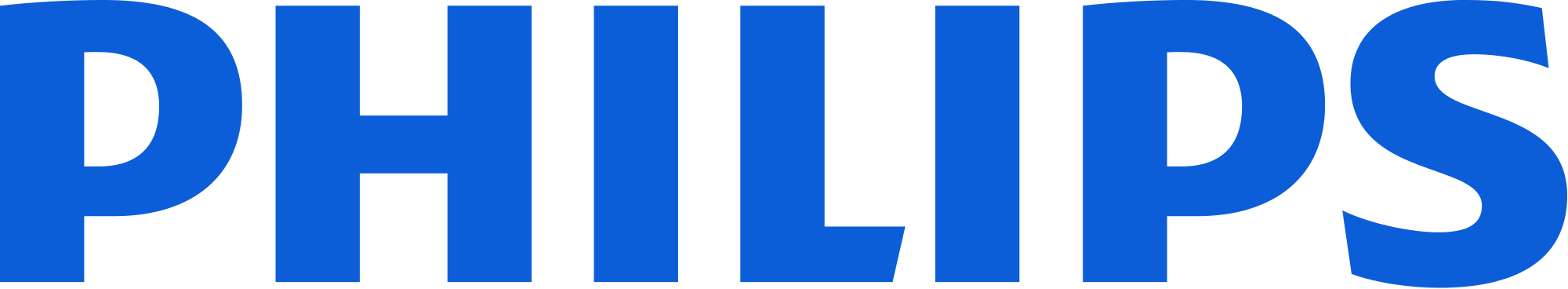 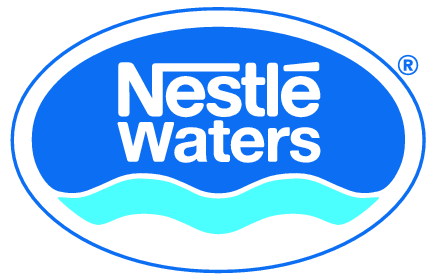 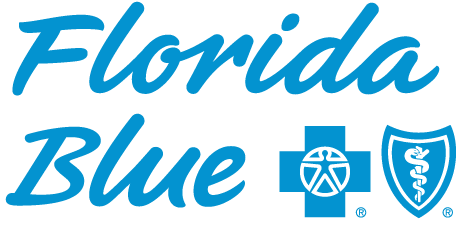 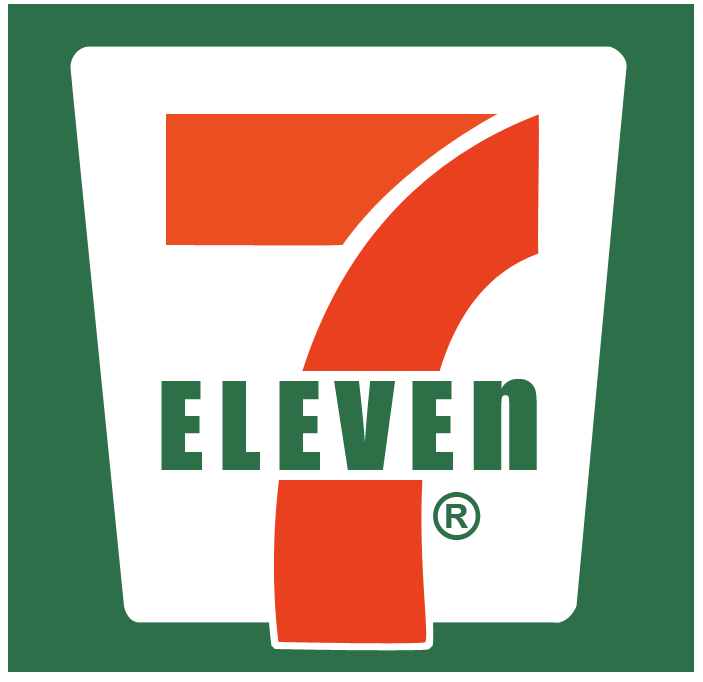 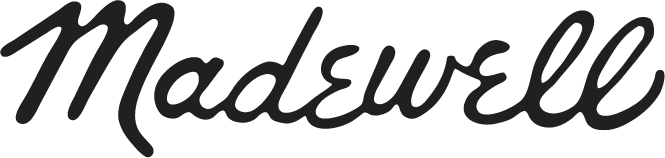 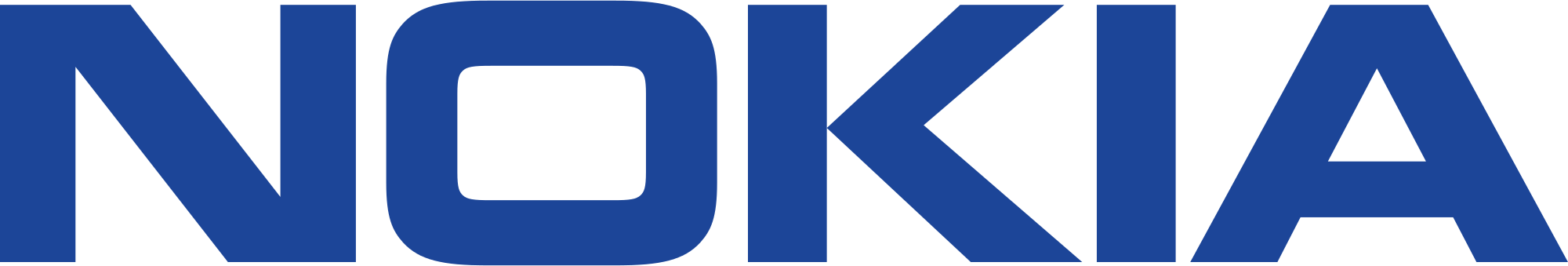 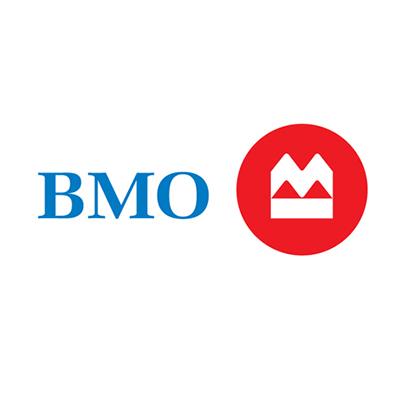 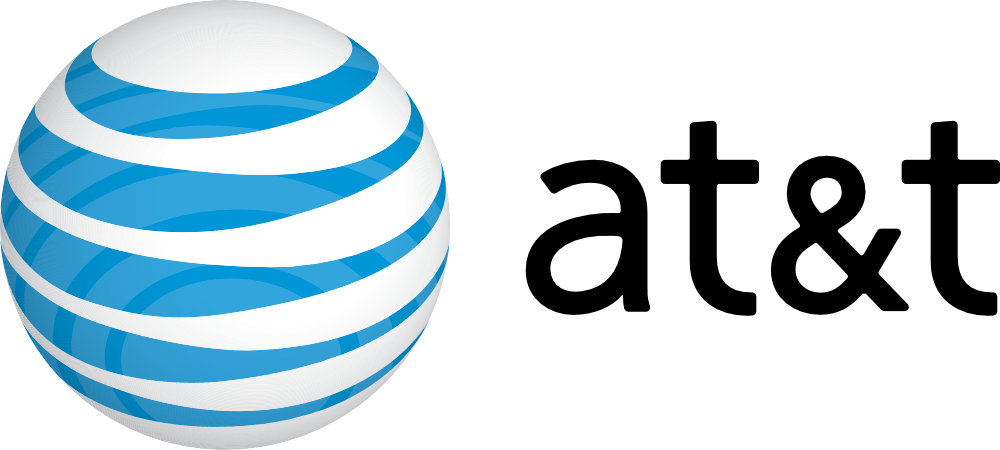 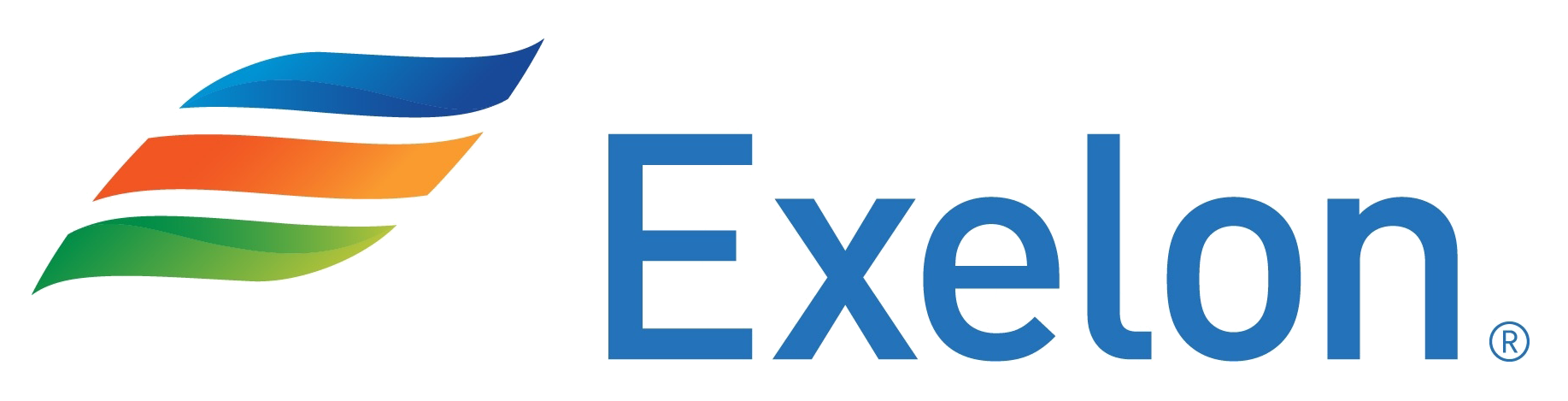 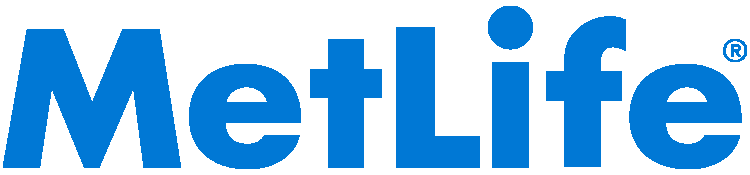 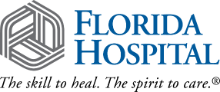 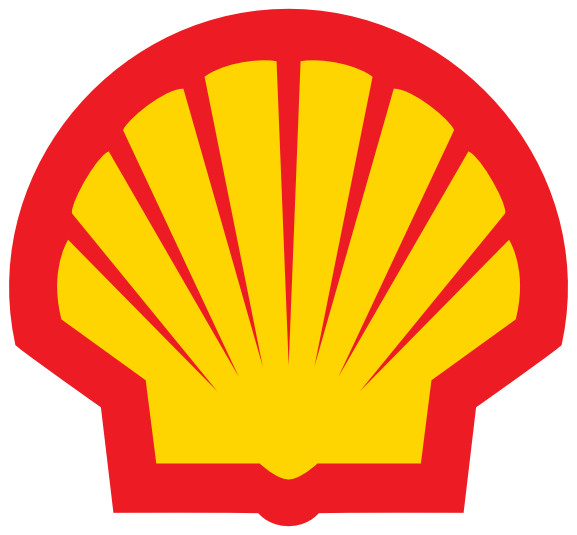 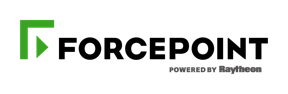 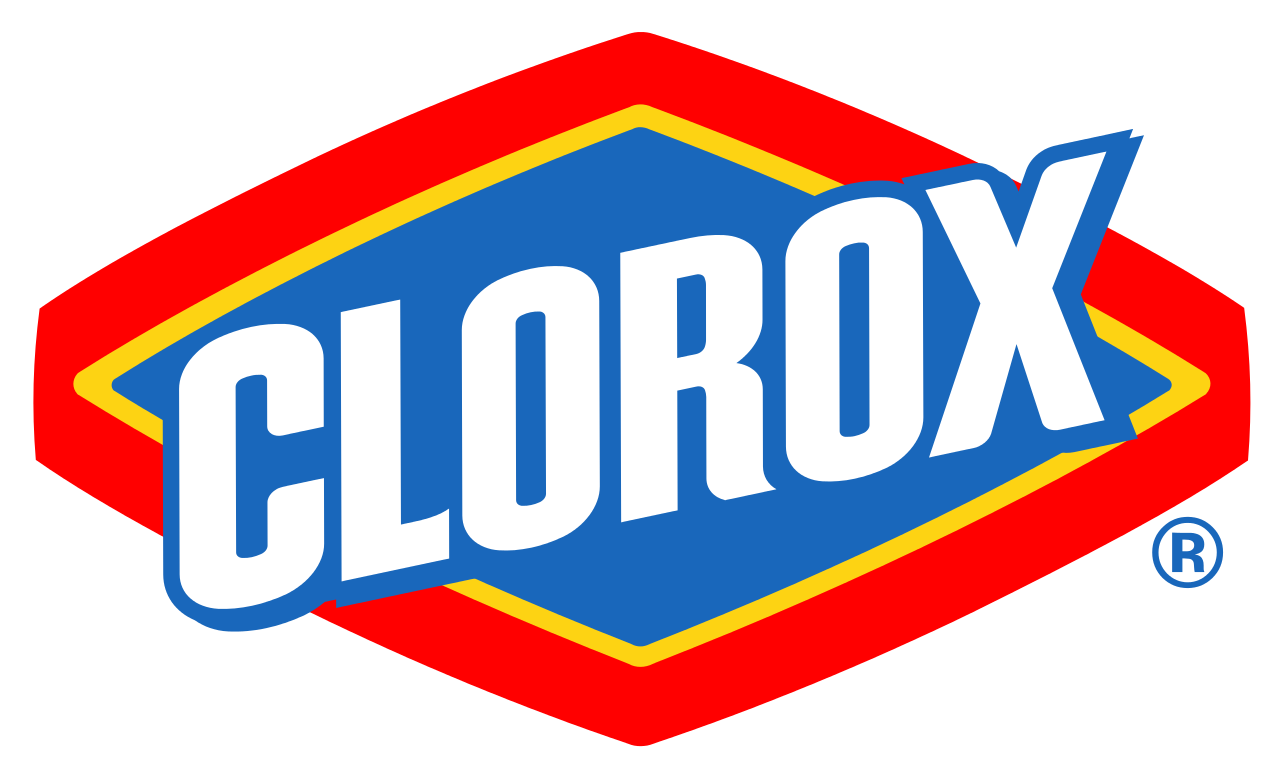 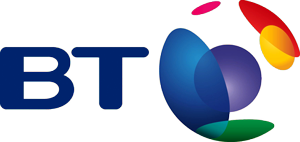 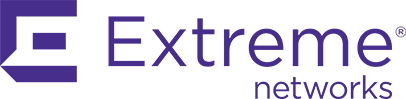 [Speaker Notes: swutch logos]
Interested in learning more?
Request a Custom Demo

844.975.2533
http://www.socialchorus.com/tour
info@socialchorus.com
32
Sign up for our next webinar!
Building a Gateway: How Mobile is Transforming Employee Communications

April 20, 2017
11AM PT/ 2 PM ET 

Register here!
33
Thank You!
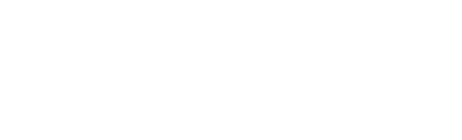 34